Муниципальное автономное дошкольное образовательное учреждение города Новосибирска «Детский сад № 154»
Проект
«ЗДРАВСТВУЙ детский сад, Я ПРИШЁЛ!»
раннего дошкольного возраста
Автор проекта:
педагог-психолог Катугина Елена Юрьевна
Новосибирск 2023
Актуальность проекта
Период адаптации является очень важным для детей, вновь поступающих в детский сад. Разная степень социальной готовности обусловлена неодинаковым уровнем развития личности ребенка, особенностями социального окружения, условиями семейного воспитания и другими факторами. Вследствие этих различий дети при поступлении в детский сад изначально имеют неодинаковые стартовые возможности, что не позволяет им в равной степени адаптироваться к условиям детского сада. Поэтому именно период адаптации позволяет устранить данную проблему. В этой связи реализация проекта, связанного с созданием условий для успешной адаптации ребенка к условиям ДОУ является весьма актуальной. Для того чтоб облегчить период адаптации мною был разработан проект «Здравствуйте, я пришёл».
Цель проекта: создание оптимальных условий для совместной деятельности всех участников образовательного процесса направленных на успешную адаптацию воспитанника в детском саду.
Задачи проекта:
1. Создать условия, обеспечивающие ребенку физический и психологический комфорт для облегчения периода адаптации к условиям ДОУ.
2. Формировать у детей культурно-гигиенические навыки.
3. Закладывать основы доброжелательного отношения детей друг другу.
4. Создание системы взаимодействия с родителями.
5. Организация воспитательно-образовательного процесса в соответствии с возрастными особенностями детей раннего возраста.
6. Учить вводить детей в проблемную игровую ситуацию (ведущая роль педагога, активизировать желание искать пути разрешения проблемной ситуации (вместе с педагогом).
Вид проекта: долгосрочный.
Участники проекта: дети раннего развития, педагог-психолог, специалисты, воспитатели, родители.
Возраст: 2-4 года.
Время реализации проекта: октябрь  - май 2023 учебного года.
Ожидаемые результаты:
За данный период будет создана и реализована система мероприятий взаимодействия специалистов ДОУ, направленная на повышение социальной адаптации детей к условиям ДОУ, сокращение периода прохождения детьми острой и подострой фаз адаптации, облегчение привыкания к новым условиям, снижению заболеваемости детей. Обогащение родительского опыта приемами взаимодействия и сотрудничества с ребенком в семье.
Принципы работы по адаптации детей к ДОУ:
1. предварительное ознакомление родителей с условиями работы ДОУ;
2. постепенное заполнение группы;
3. гибкий режим пребывания детей в начальный период адаптации с учетом индивидуальных особенностей детей;
4. информирование родителей об особенностях адаптации каждого ребенка на основе наблюдений;
5. наблюдение за состоянием здоровья (самочувствие, аппетит, сон, физическое здоровье);
6. протекание адаптации.
В группе была создана благоприятная среда, благодаря которой дети и родители могут пройти мягкую адаптацию и привыкнуть к режиму и требованиям детского сада.
Успех в деле адаптации детей зависит от взаимных усилий родителей и воспитателей.
Принципы работы по адаптации детей к ДОУ:
1. предварительное ознакомление родителей с условиями работы ДОУ;
2. постепенное заполнение группы;
3. гибкий режим пребывания детей в начальный период адаптации с учетом индивидуальных особенностей детей;
4. информирование родителей об особенностях адаптации каждого ребенка на основе наблюдений;
5. наблюдение за состоянием здоровья (самочувствие, аппетит, сон, физическое здоровье);
6. протекание адаптации.
В группе была создана благоприятная среда, благодаря которой дети и родители могут пройти мягкую адаптацию и привыкнуть к режиму и требованиям детского сада.
Успех в деле адаптации детей зависит от взаимных усилий родителей и воспитателей.
Формы работы с родителями:
1. Консультирование — повышение психолого-педагогической компетенции родителей в вопросах воспитания, обучения и развития детей раннего возраста в период адаптации.
2. Подбор специальной психолого-педагогической литературы по вопросу адаптации детей к детскому саду
3. Выпуск памяток, информационных листов об особенностях данного возраста, рекомендуемых развивающих игр.
4. Беседы.
Основные направления проекта:
1. Помочь в преодолении стрессовых состояний у детей раннего возраста в период адаптации к детскому саду;
2. Обеспечить развитие навыков взаимодействия детей друг с другом с учетом возрастных и индивидуальных особенностей каждого ребёнка;
3. Обеспечить развитие игровых навыков, произвольного поведения;
4. Способствовать формированию активной позиции родителей по отношению к процессу адаптации детей, повышать коммуникабельность между родителями.
Схема реализации проекта
Работа с детьми
Подготовительный этап
Экскурсия родителей по ДОУ, знакомство родителей с группой и воспитателями.
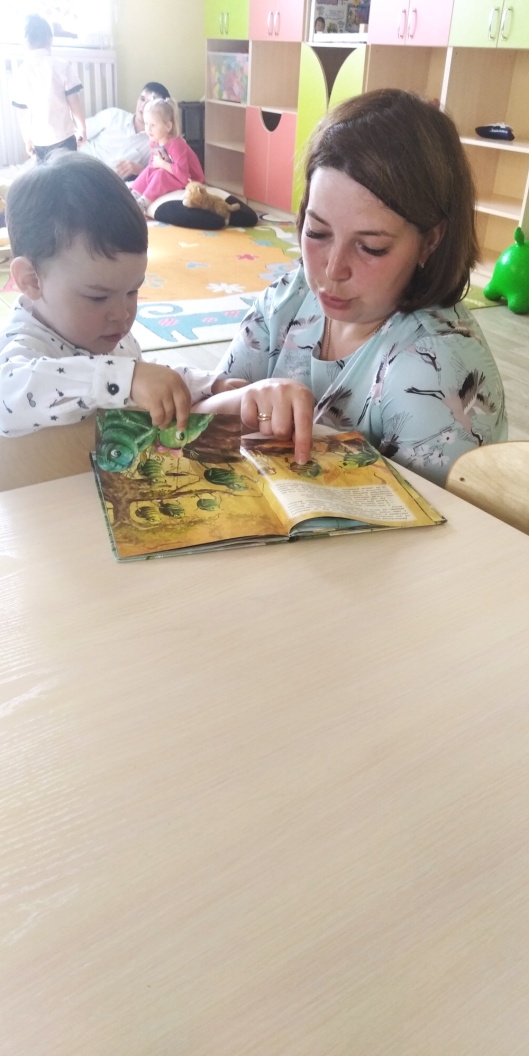 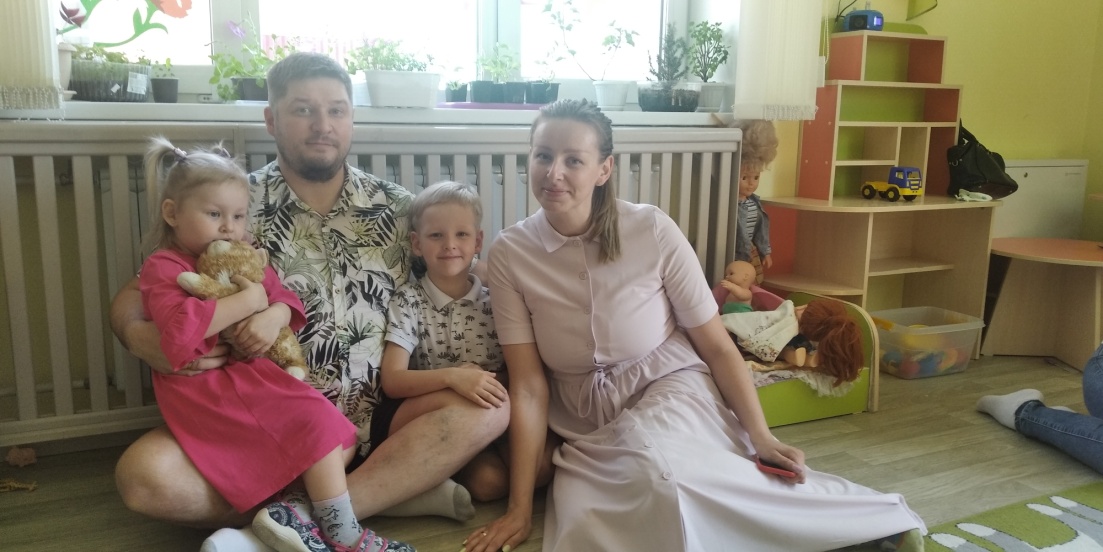 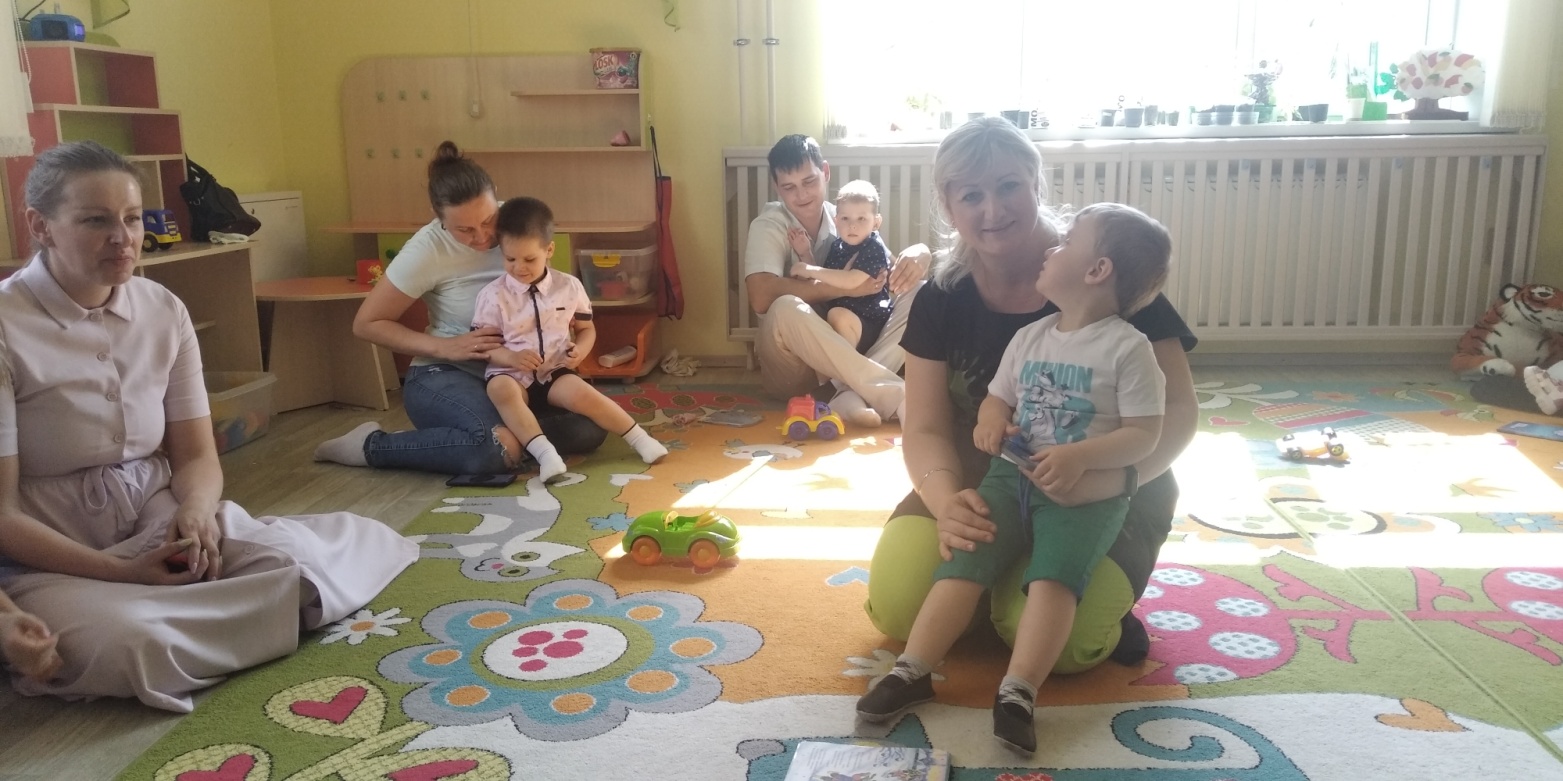 2. Организационное родительское собрание.
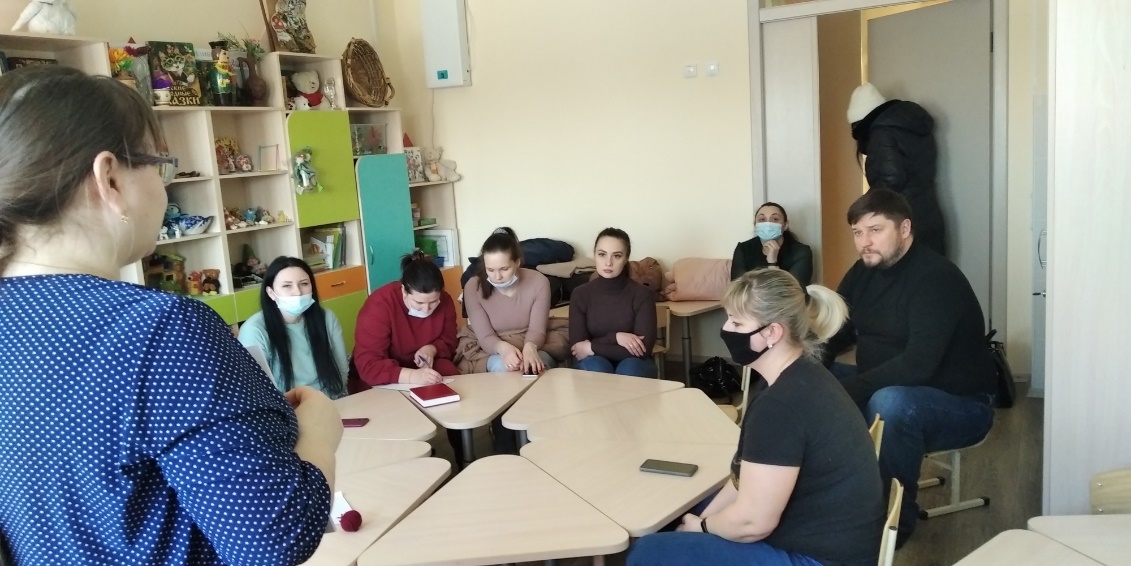 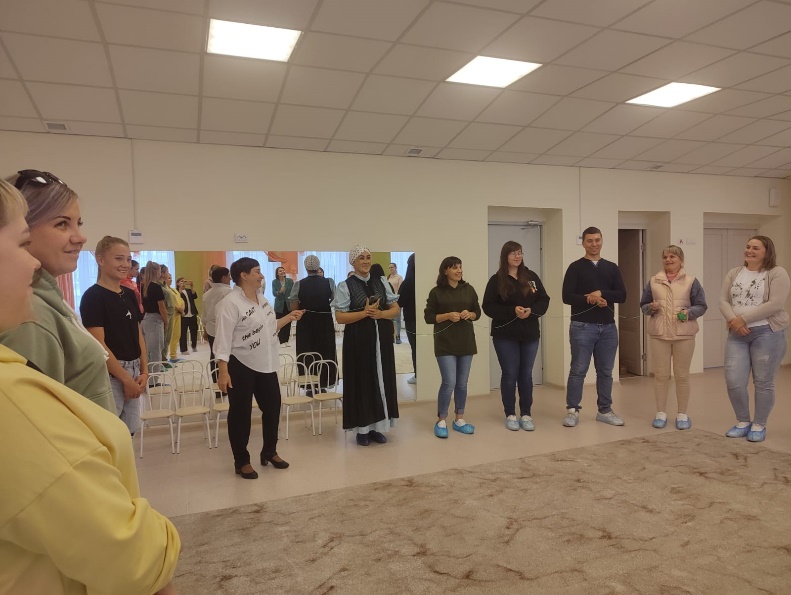 Тренинги с родителями
Круглый стол
3. Изучение методической литературы по данной теме
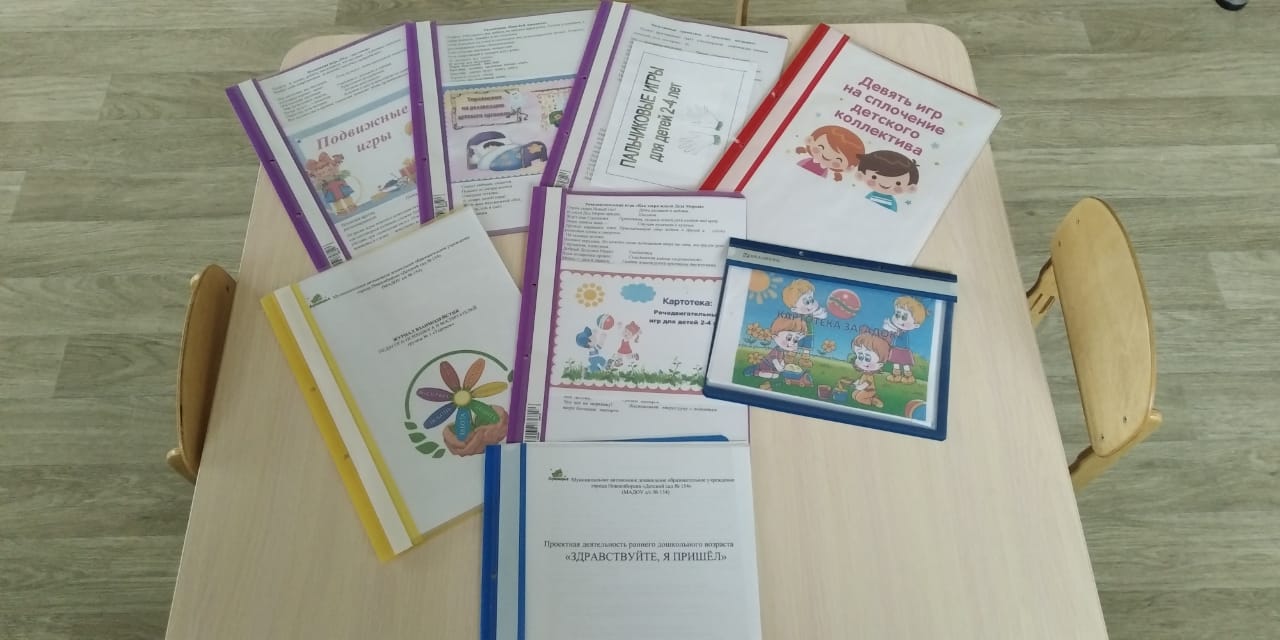 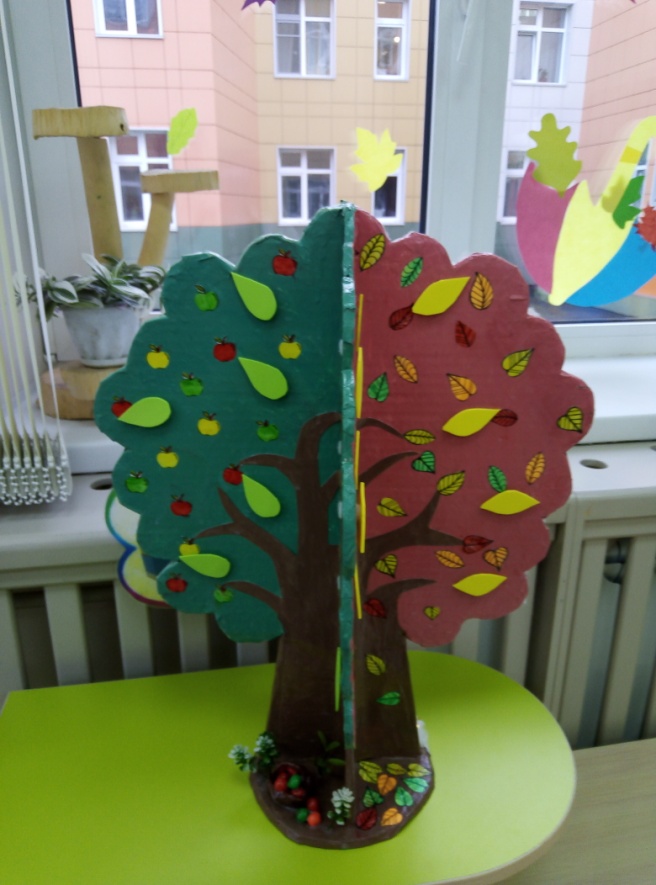 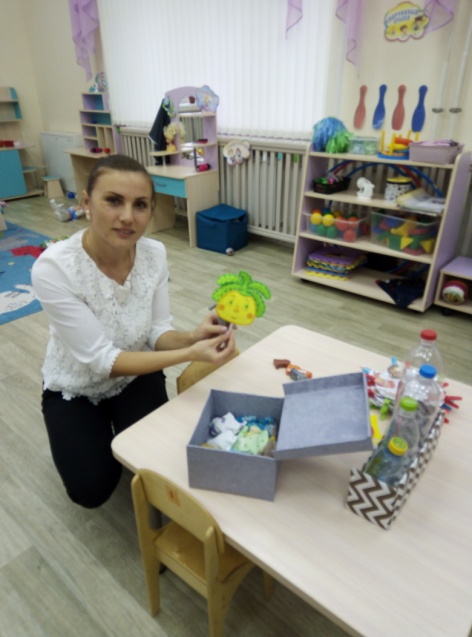 4. Подбор игр.
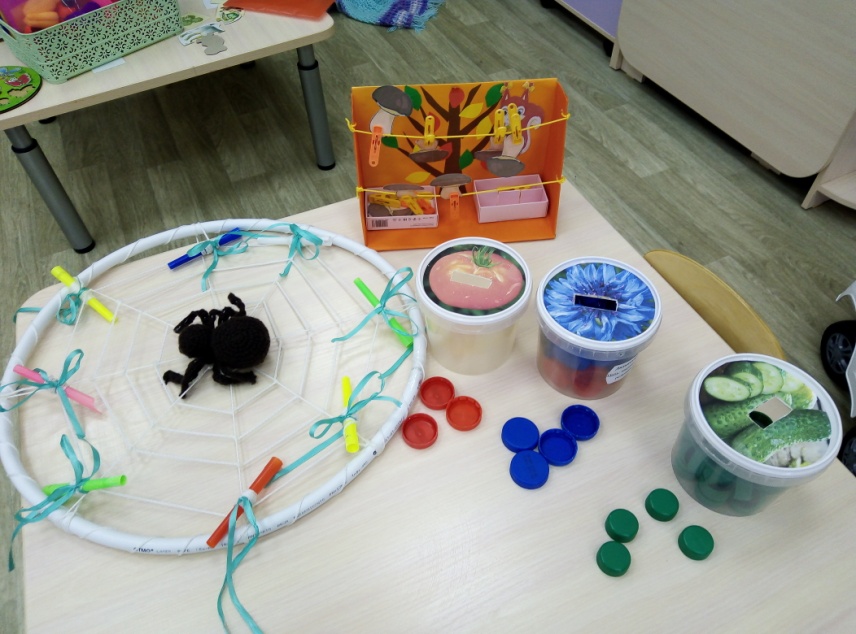 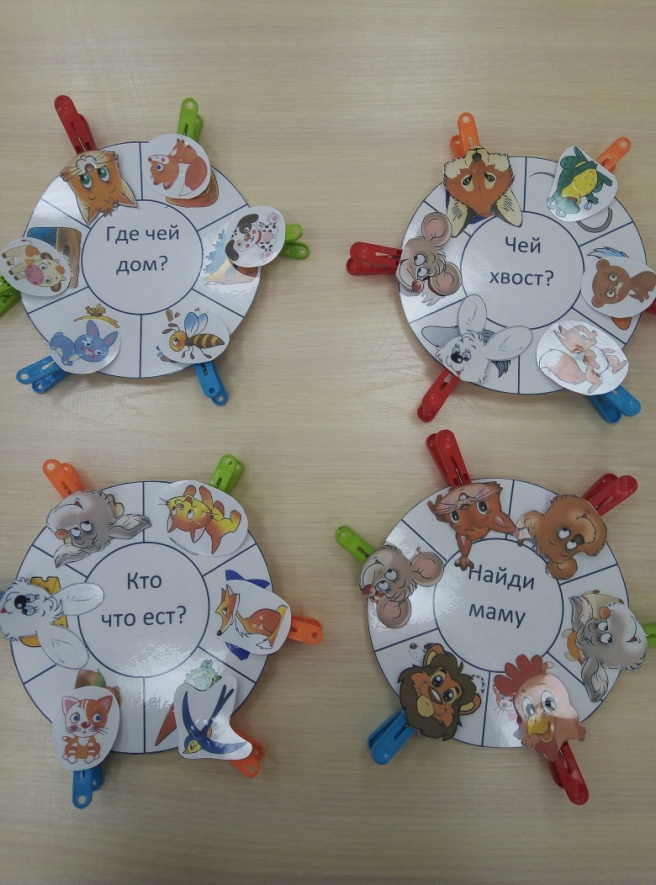 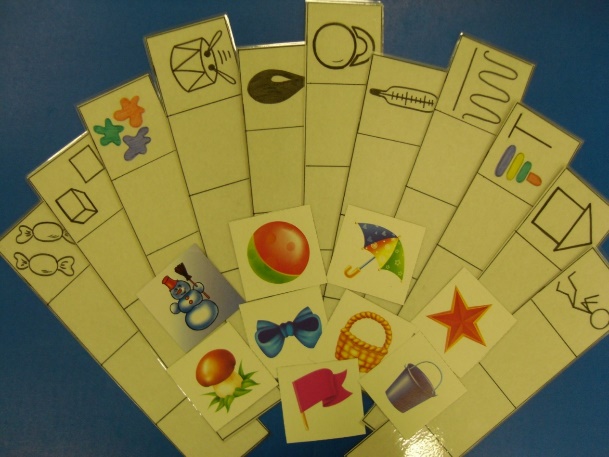 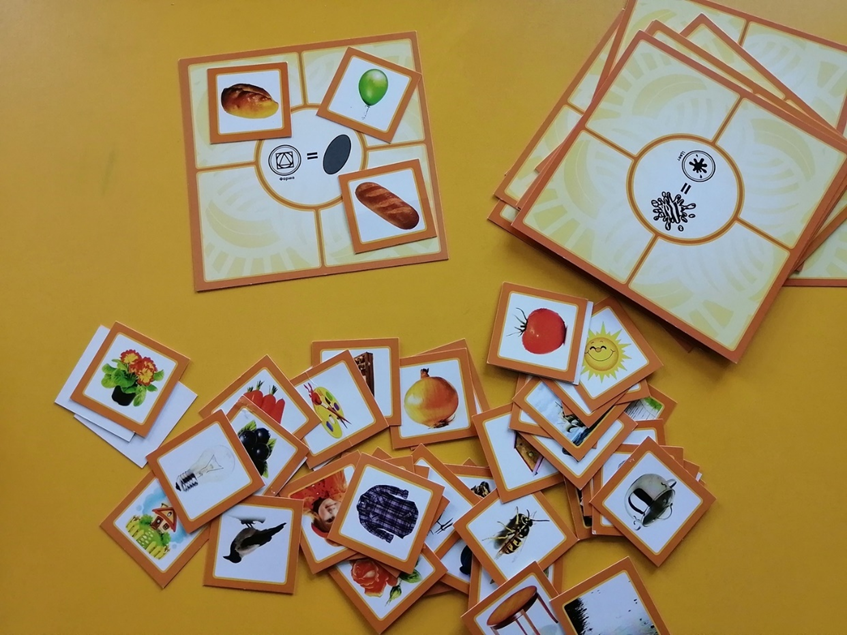 Основной этап
(реализация проекта)
1.Знакомство с семьёй (семейный альбом).
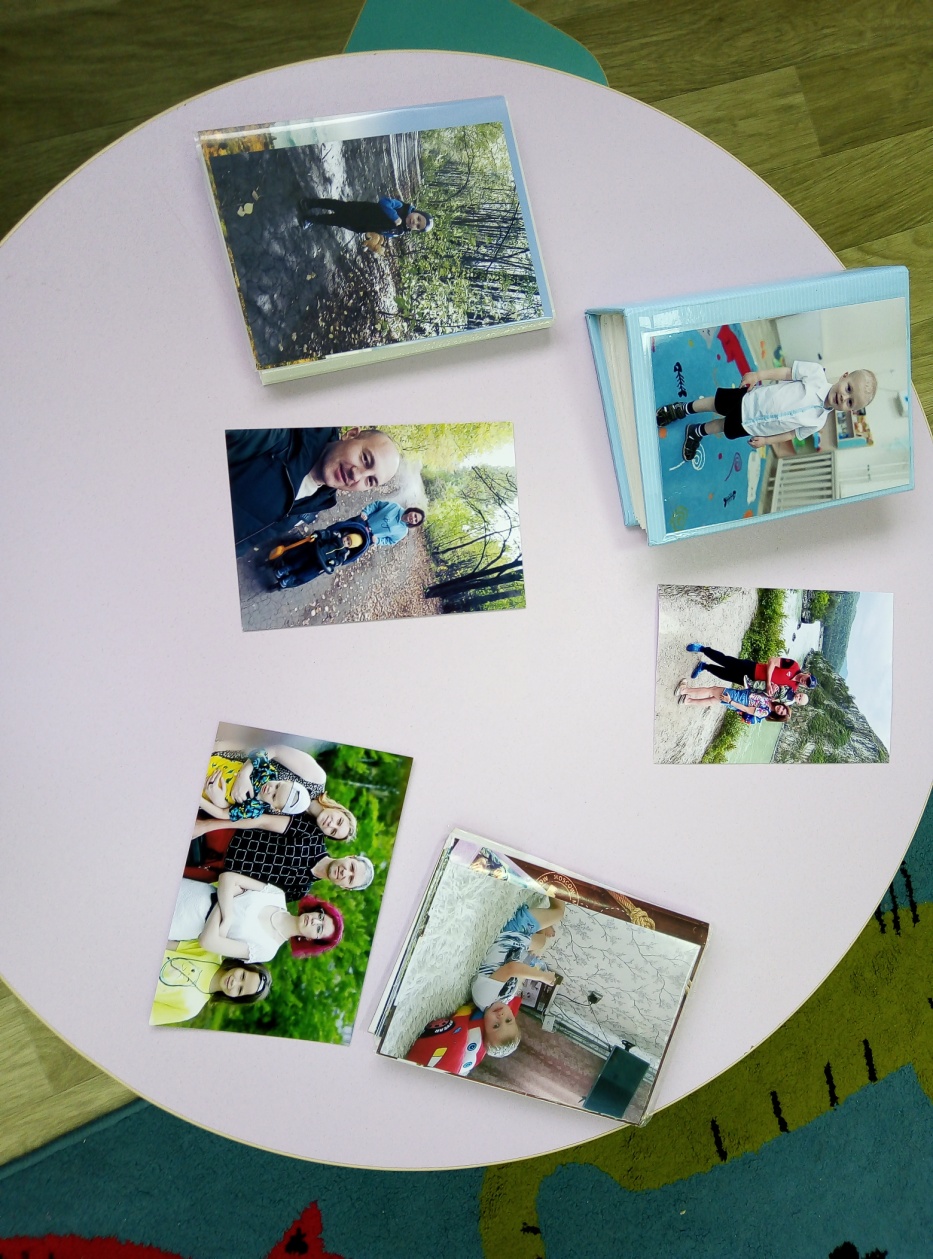 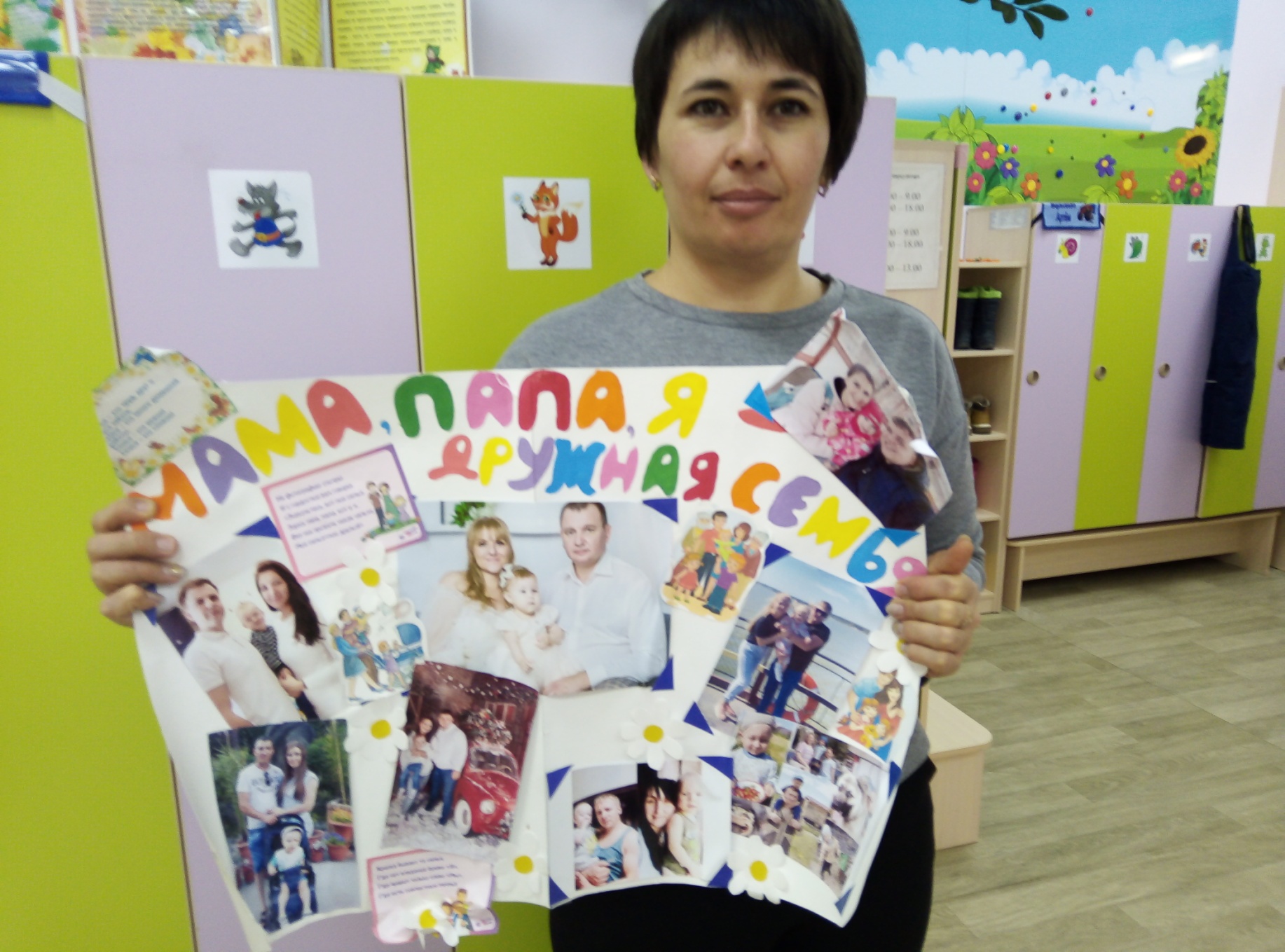 2.Ознакомление родителей с системой работы ДОУ
 (стендовая информация группы)
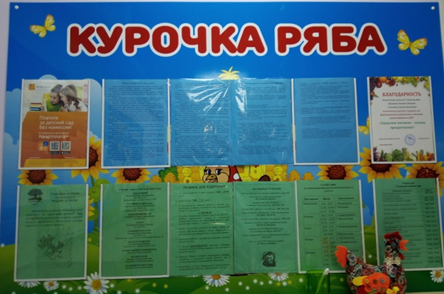 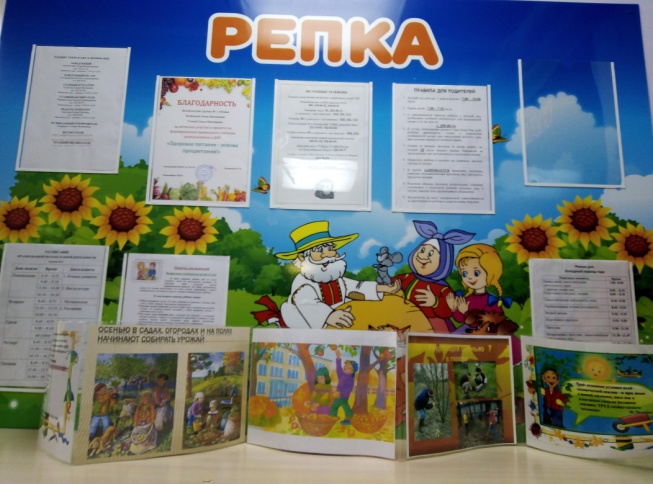 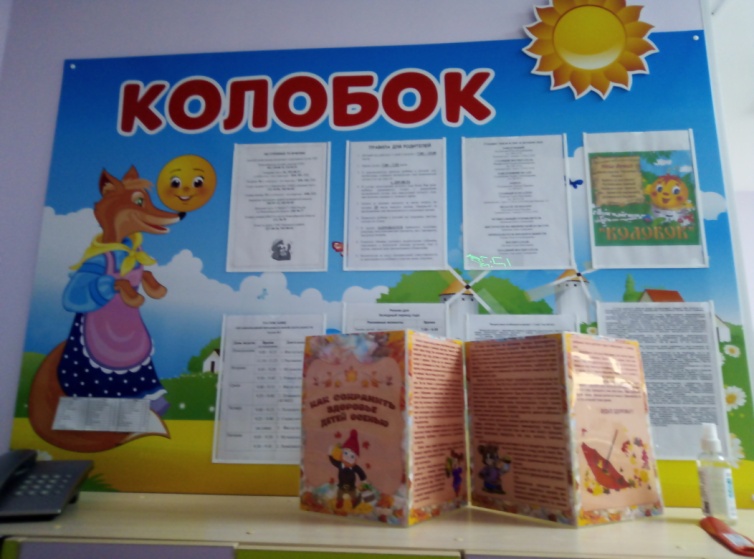 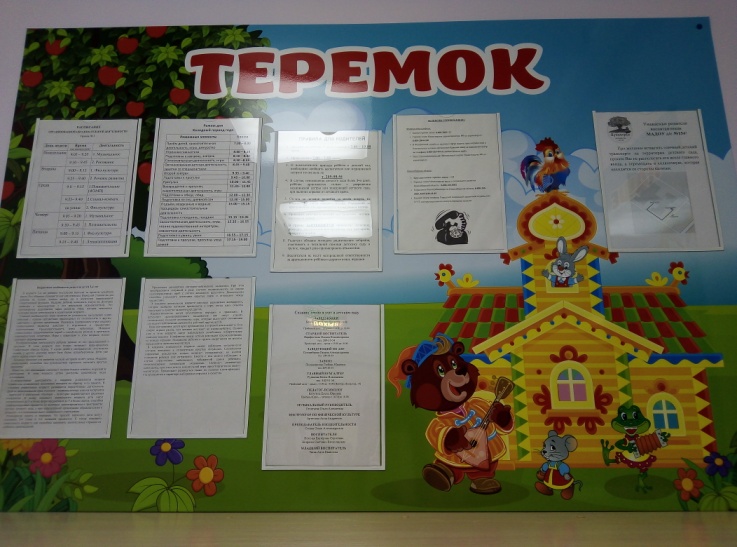 3. Ознакомление родителей с системой работы педагога-психолога 
(стендовая информация)
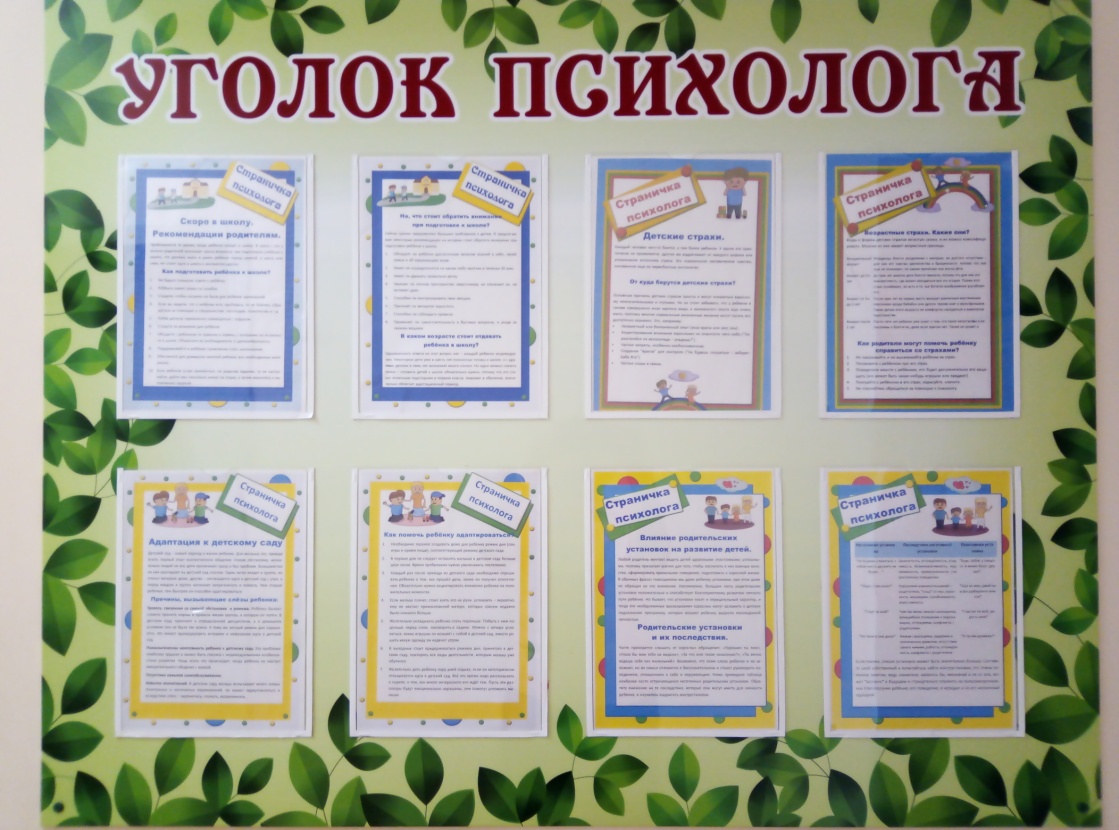 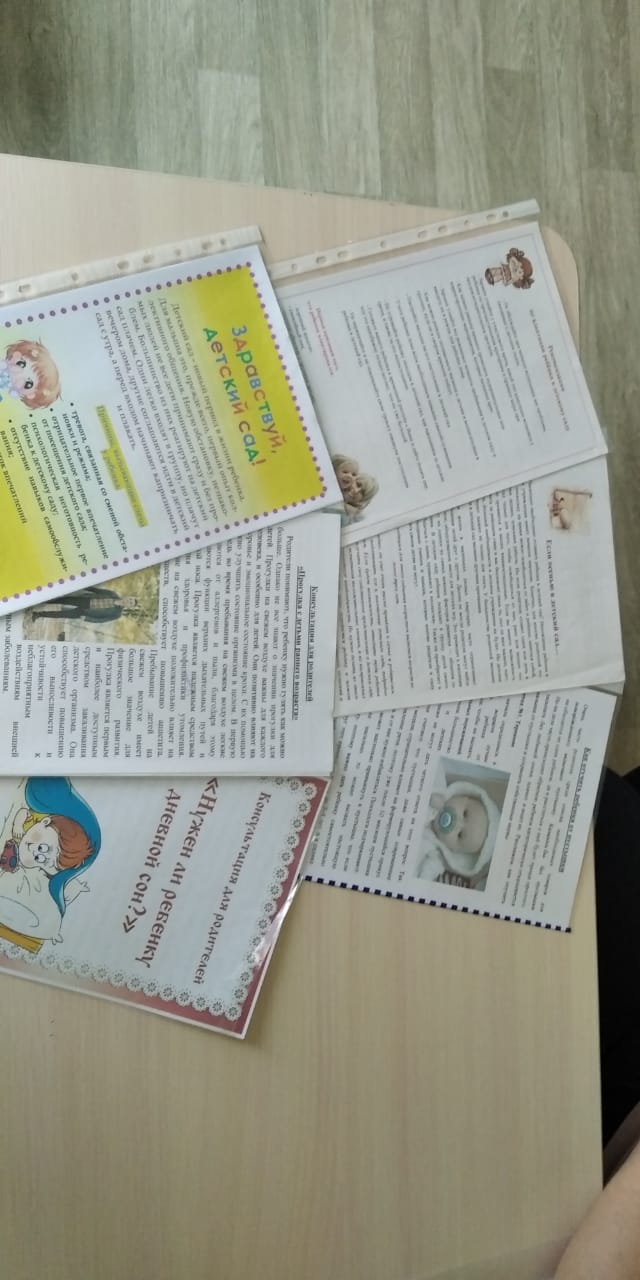 3. Консультации с родителями
4. Памятки, буклеты для родителей
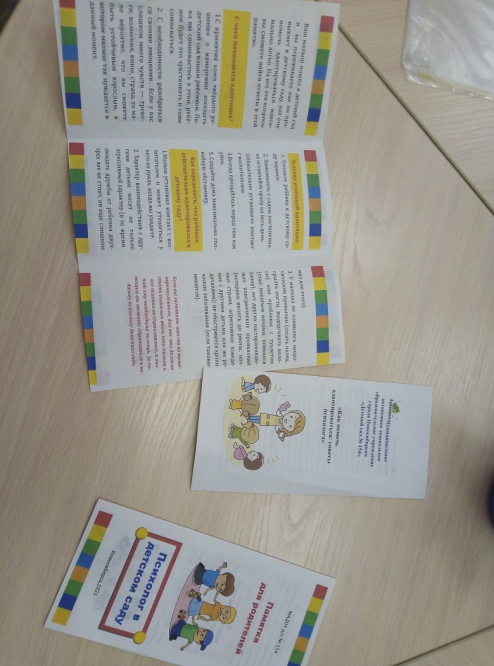 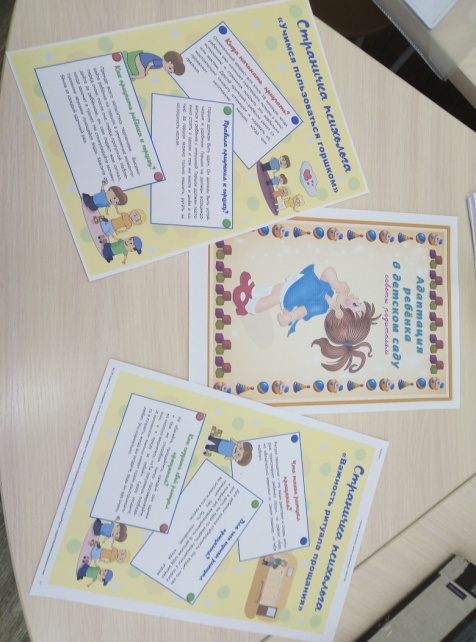 3. Заключительный этап
Фото-газеты «Вот такие мы большие»
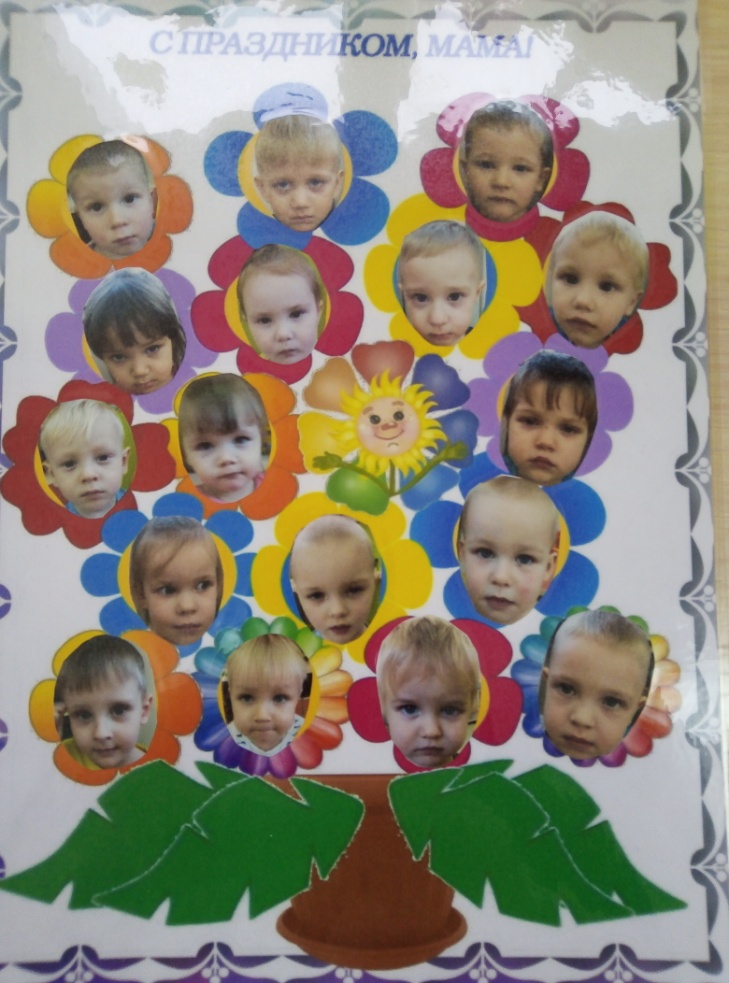 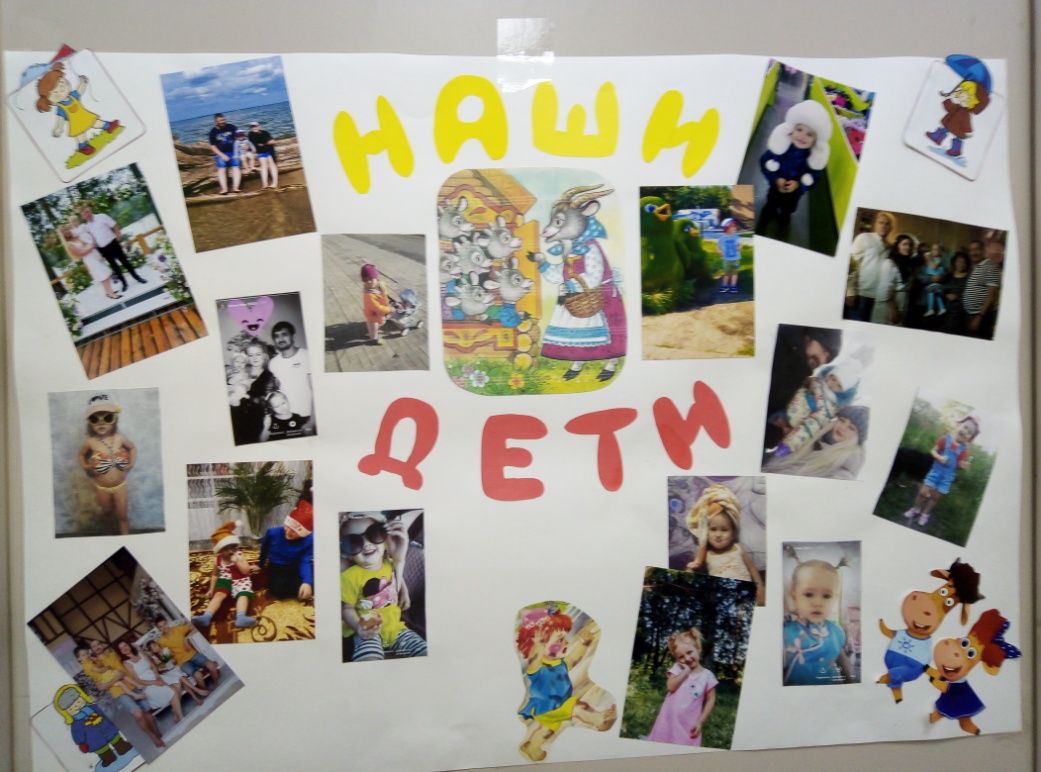 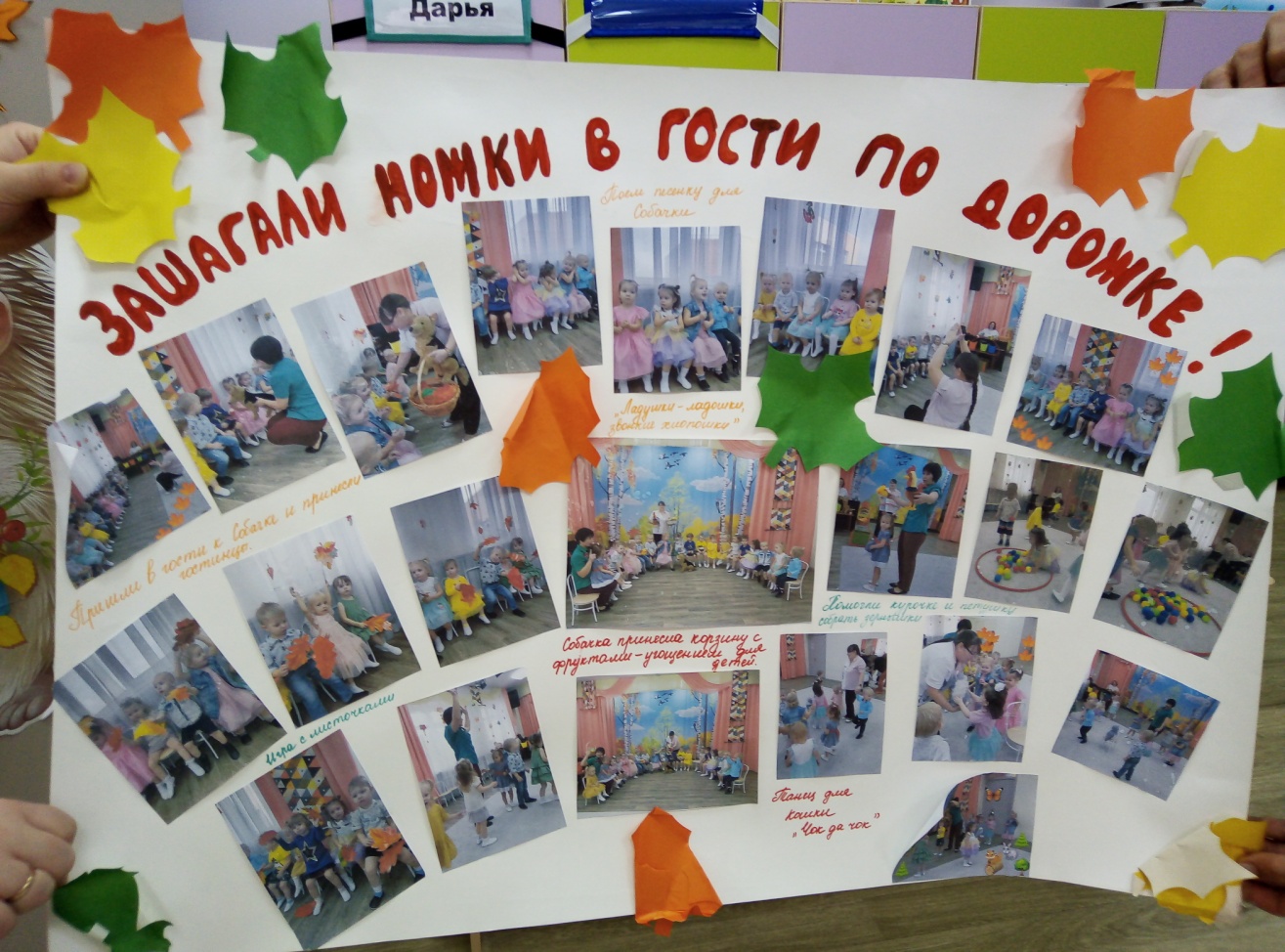 2. Новогодний праздник «К деду Морозу в гости»
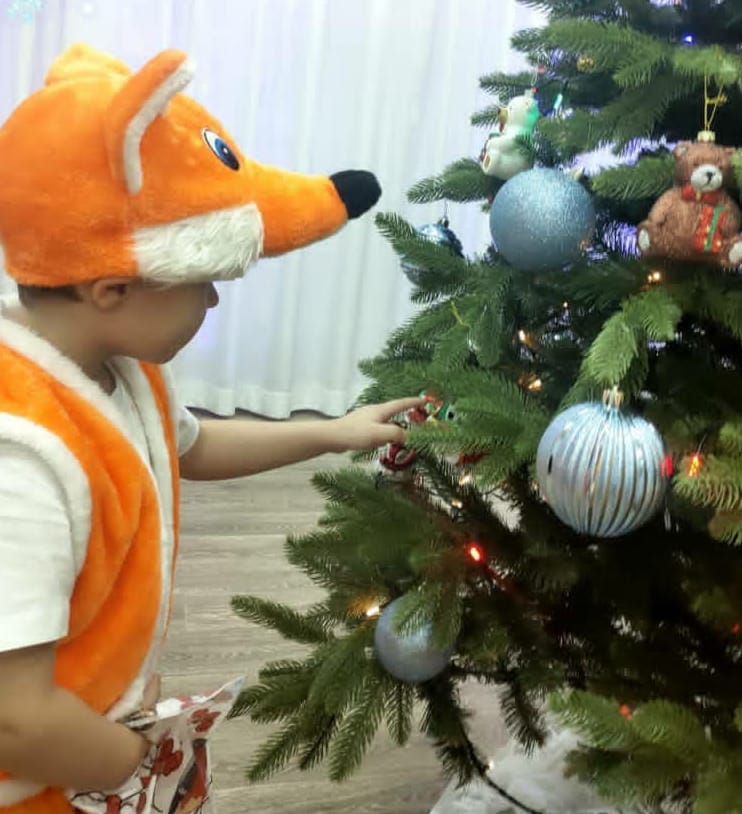 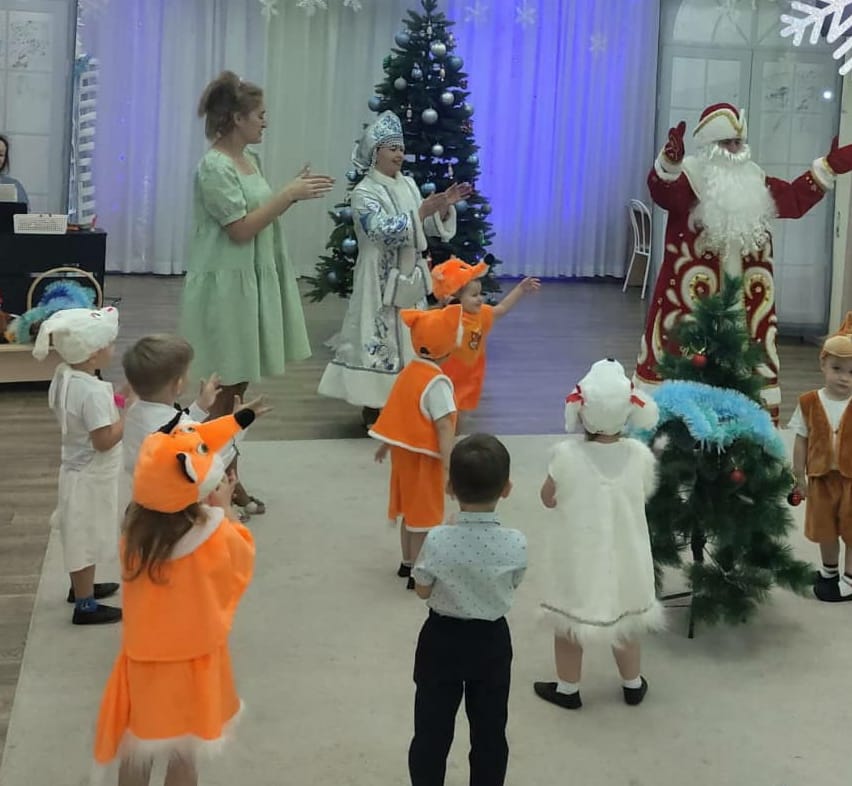 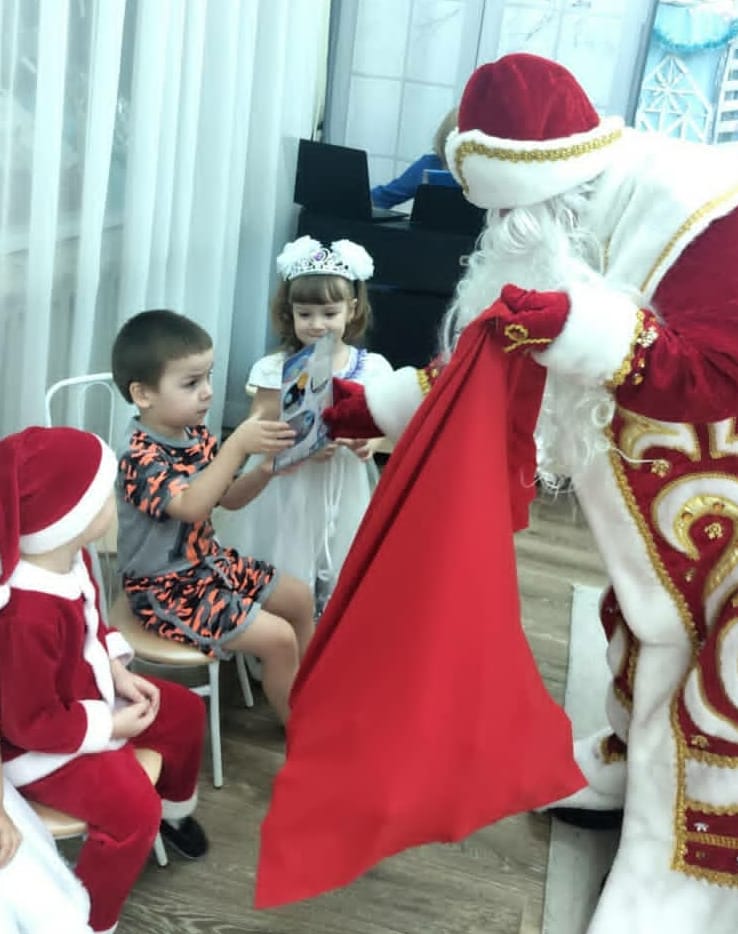 Психолого-педагогическая работа с детьми
Игры с педагогами 
«Кукла Катя»
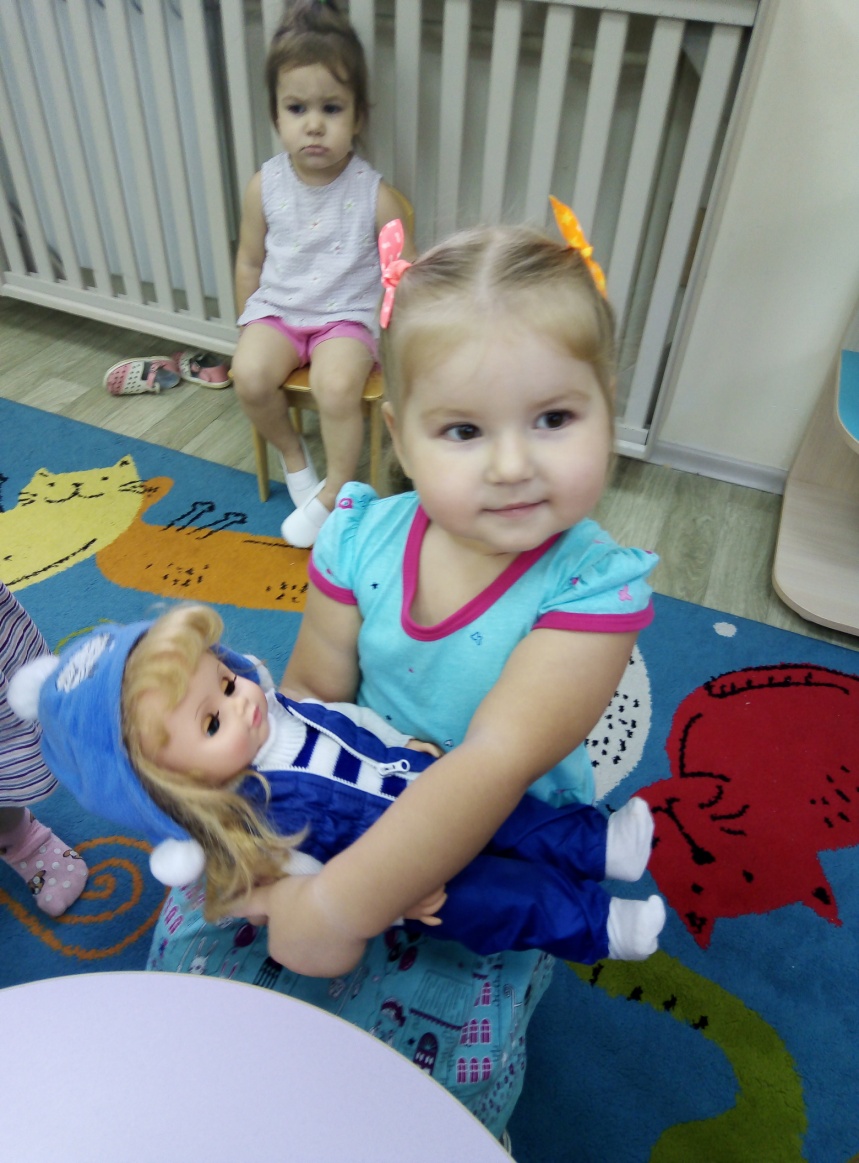 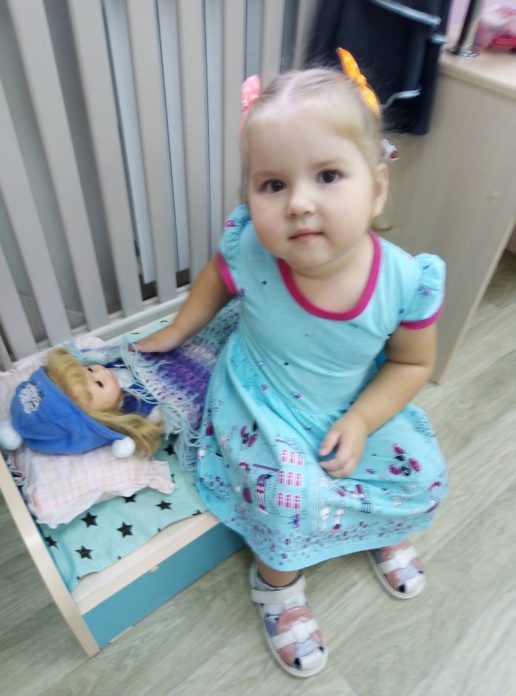 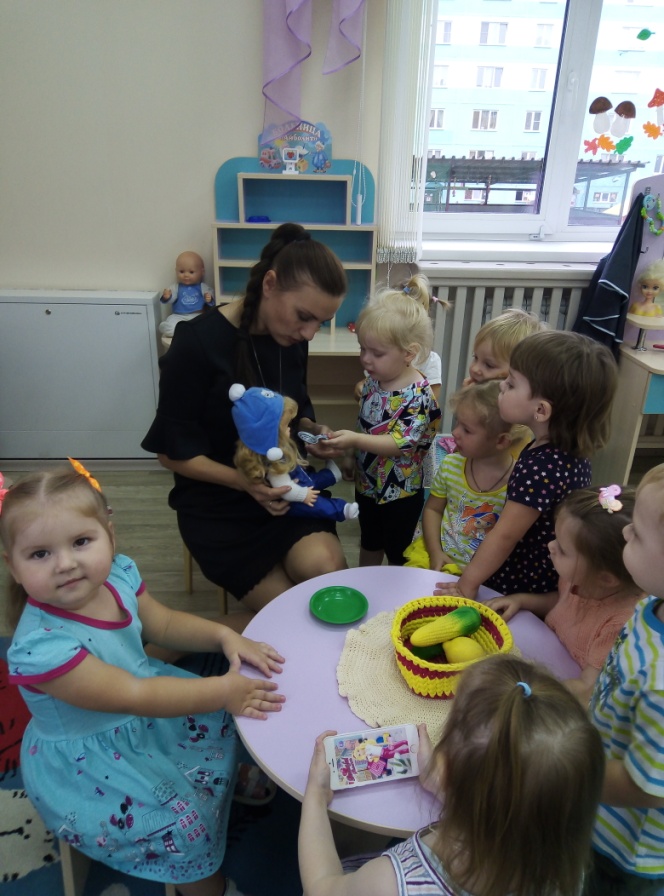 2. Подвижные игры
«Козлик», «Лягушата, цыплята»
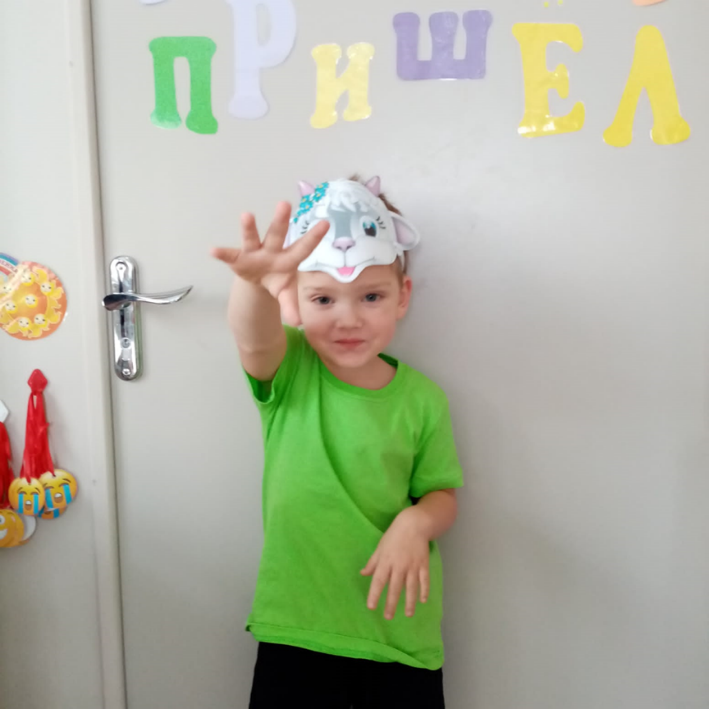 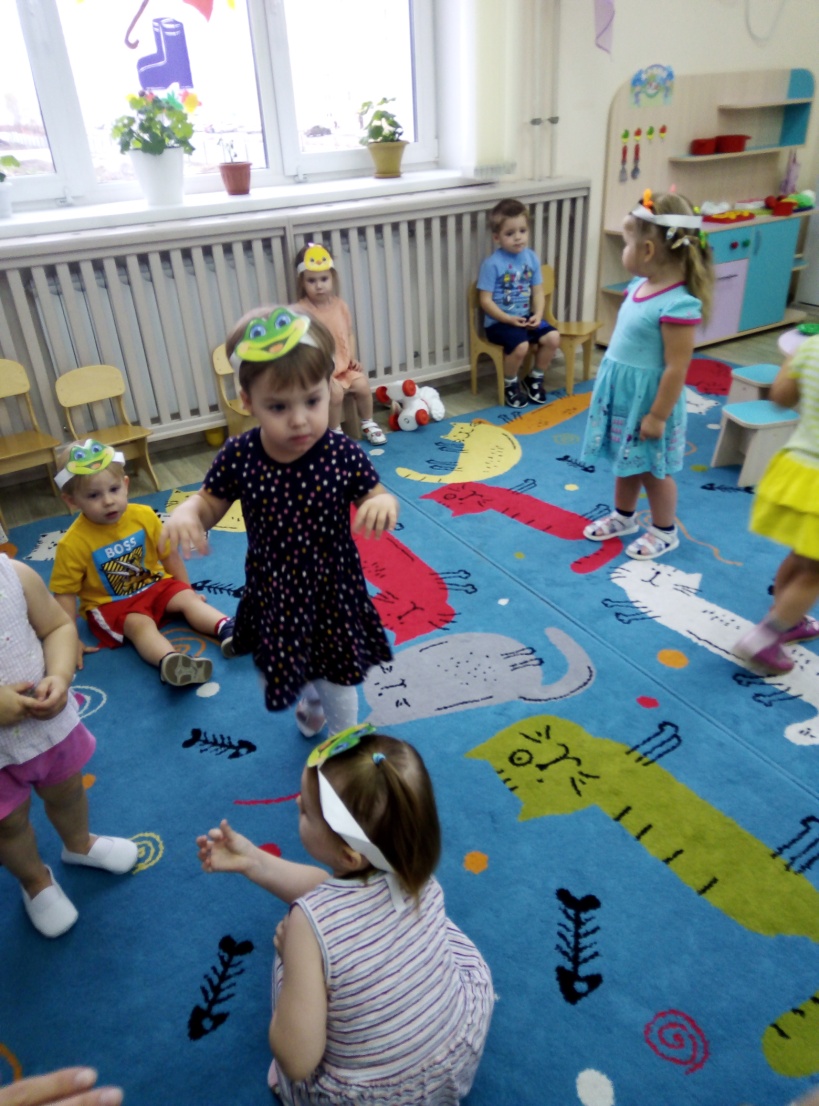 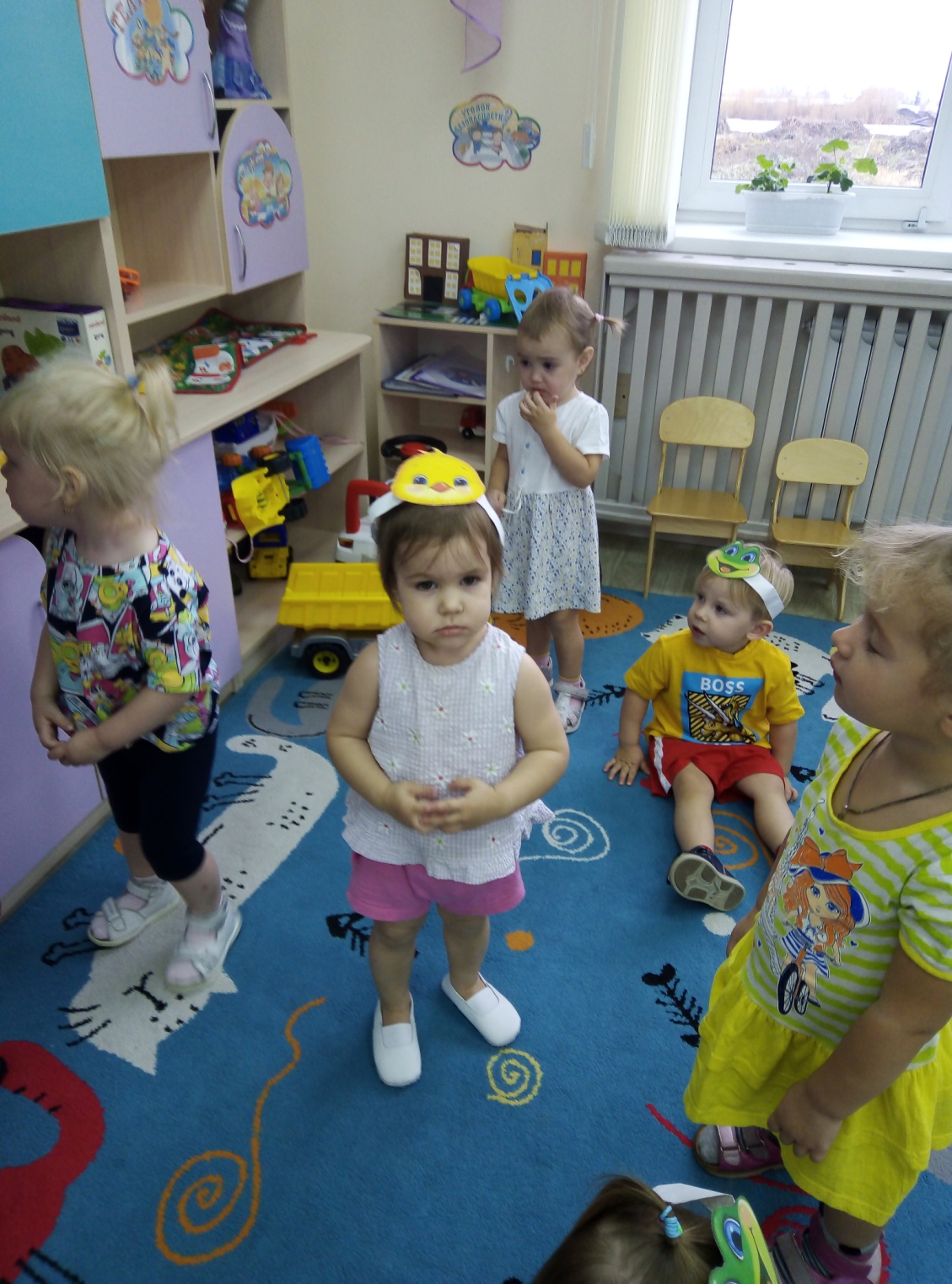 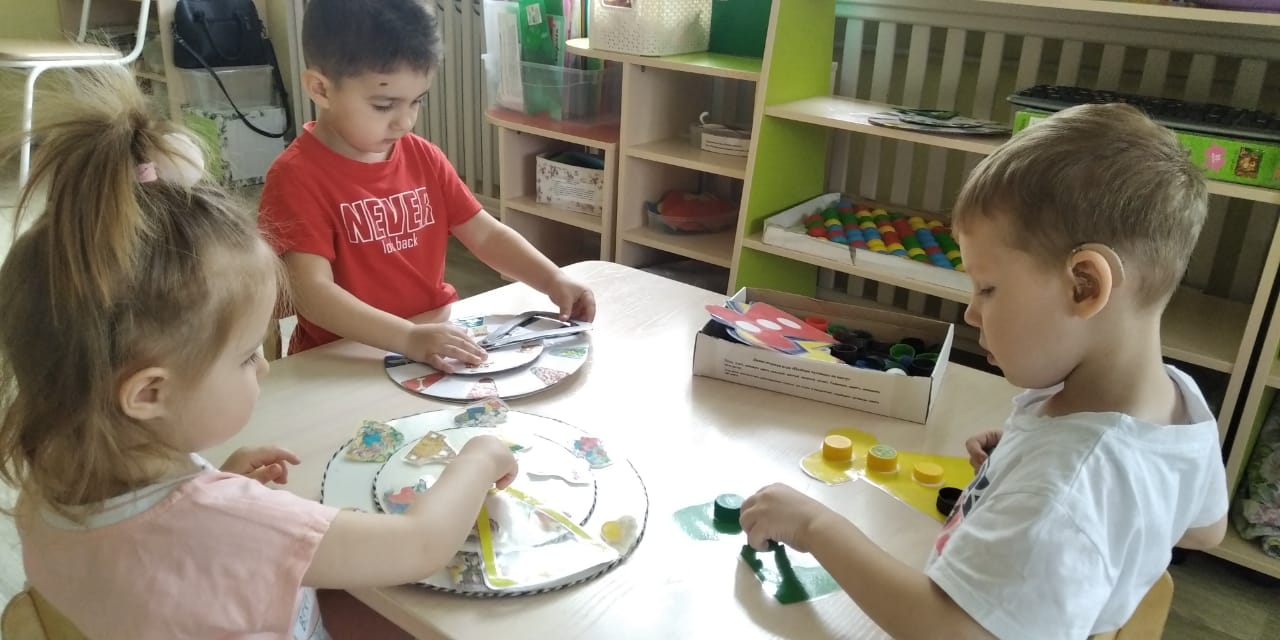 3. Дидактические игры
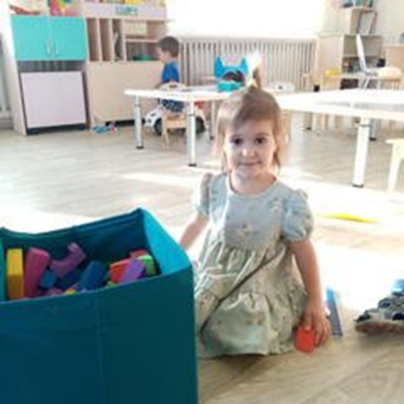 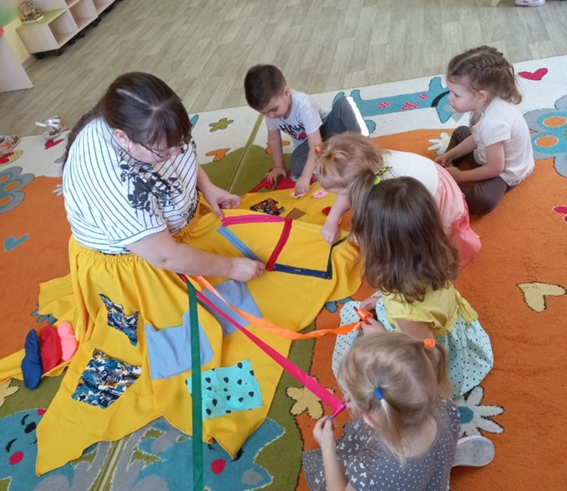 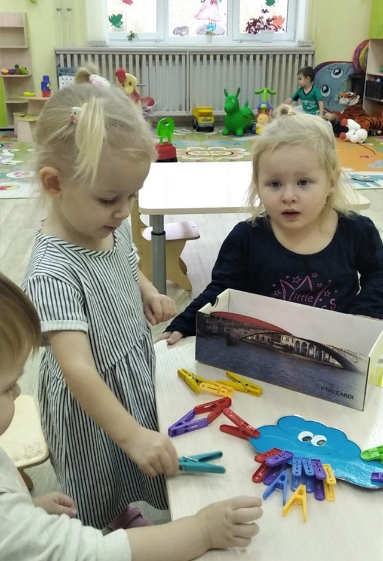 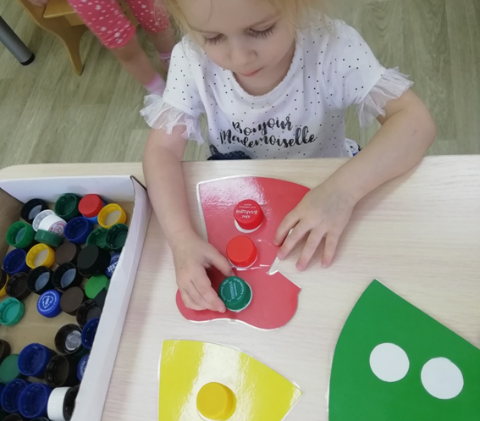 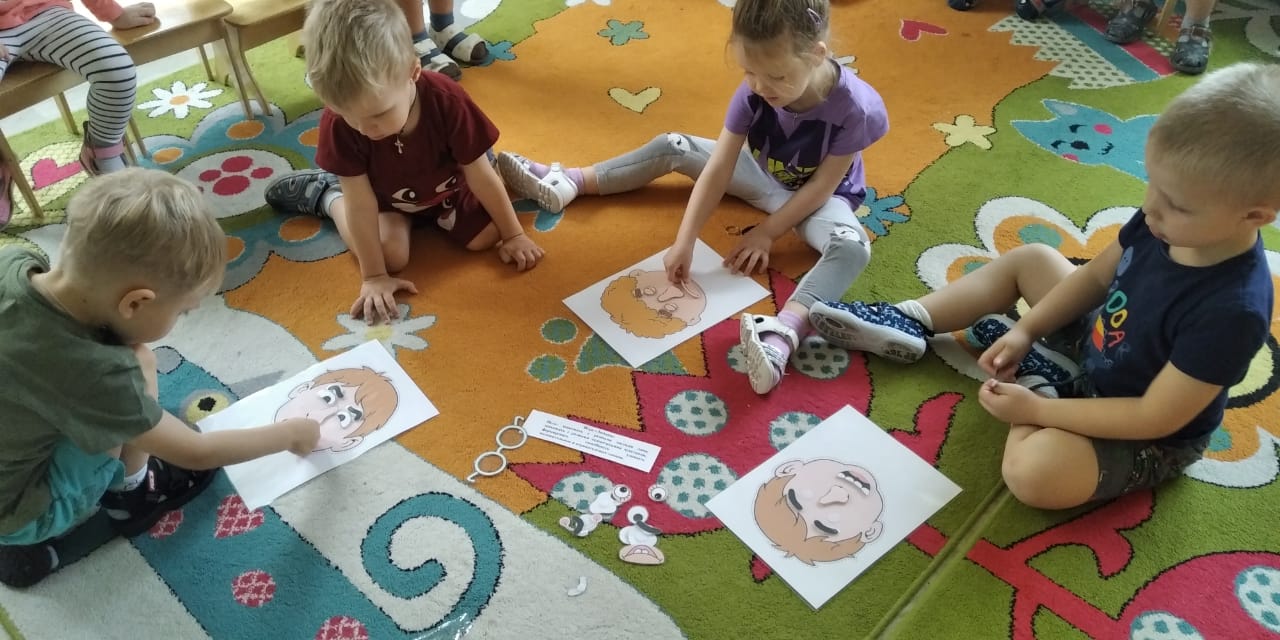 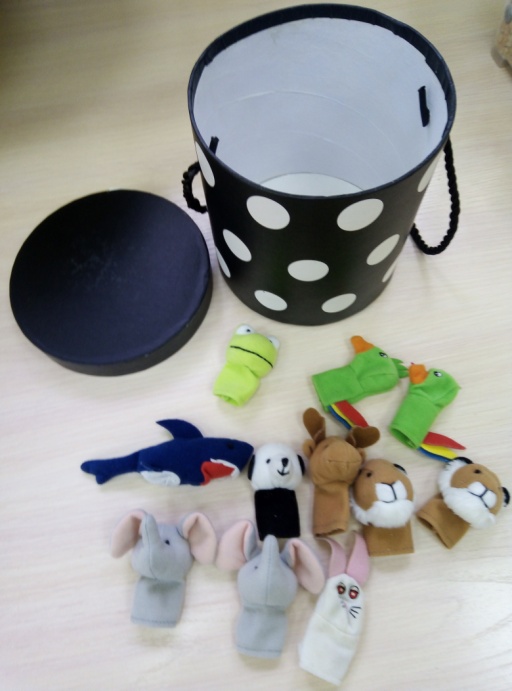 4. Пальчиковые игры
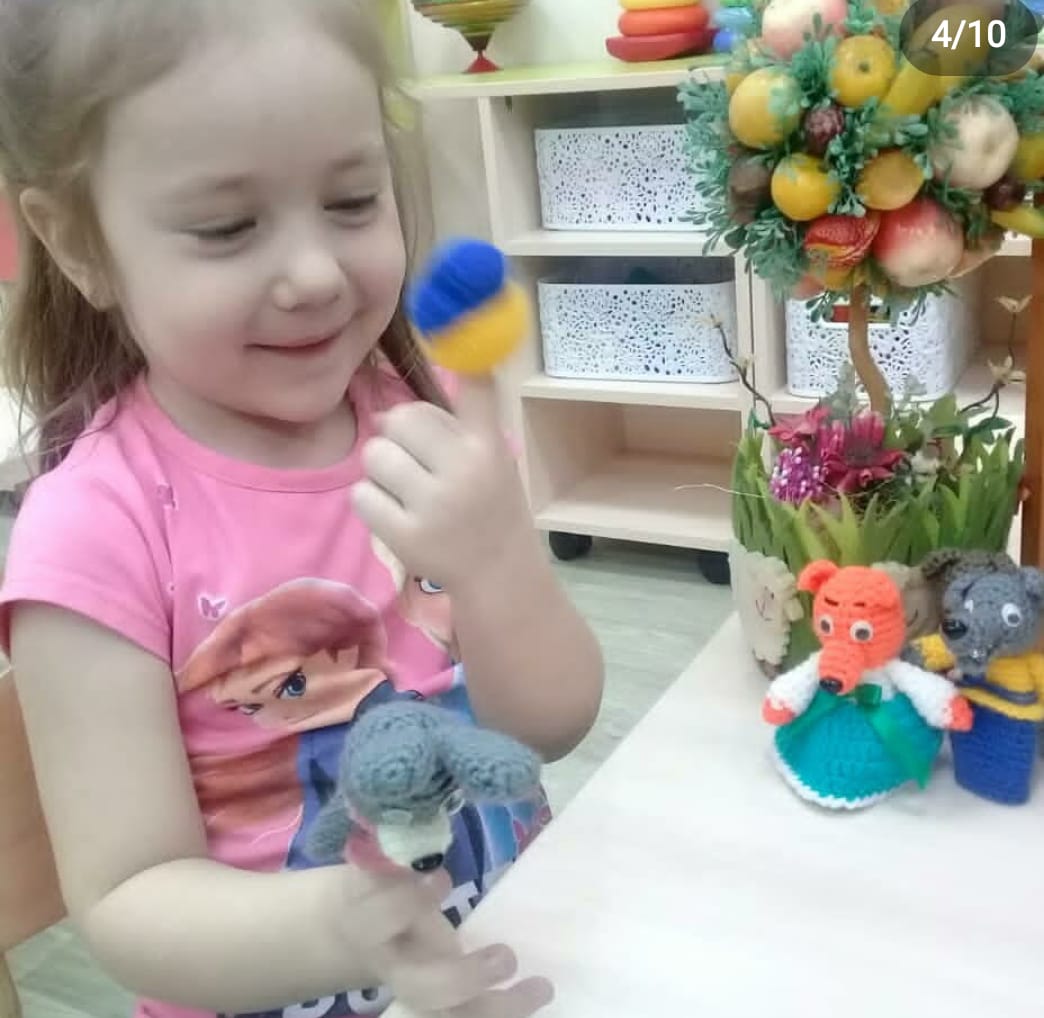 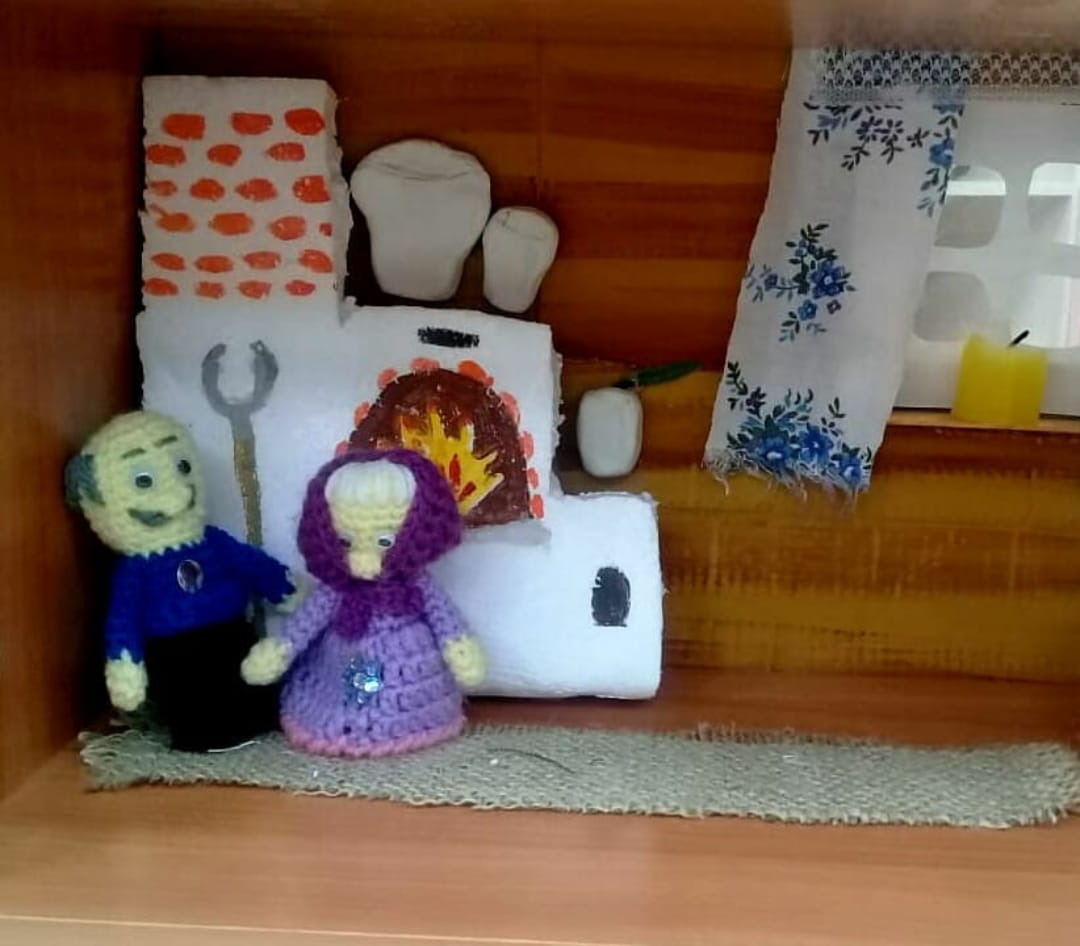 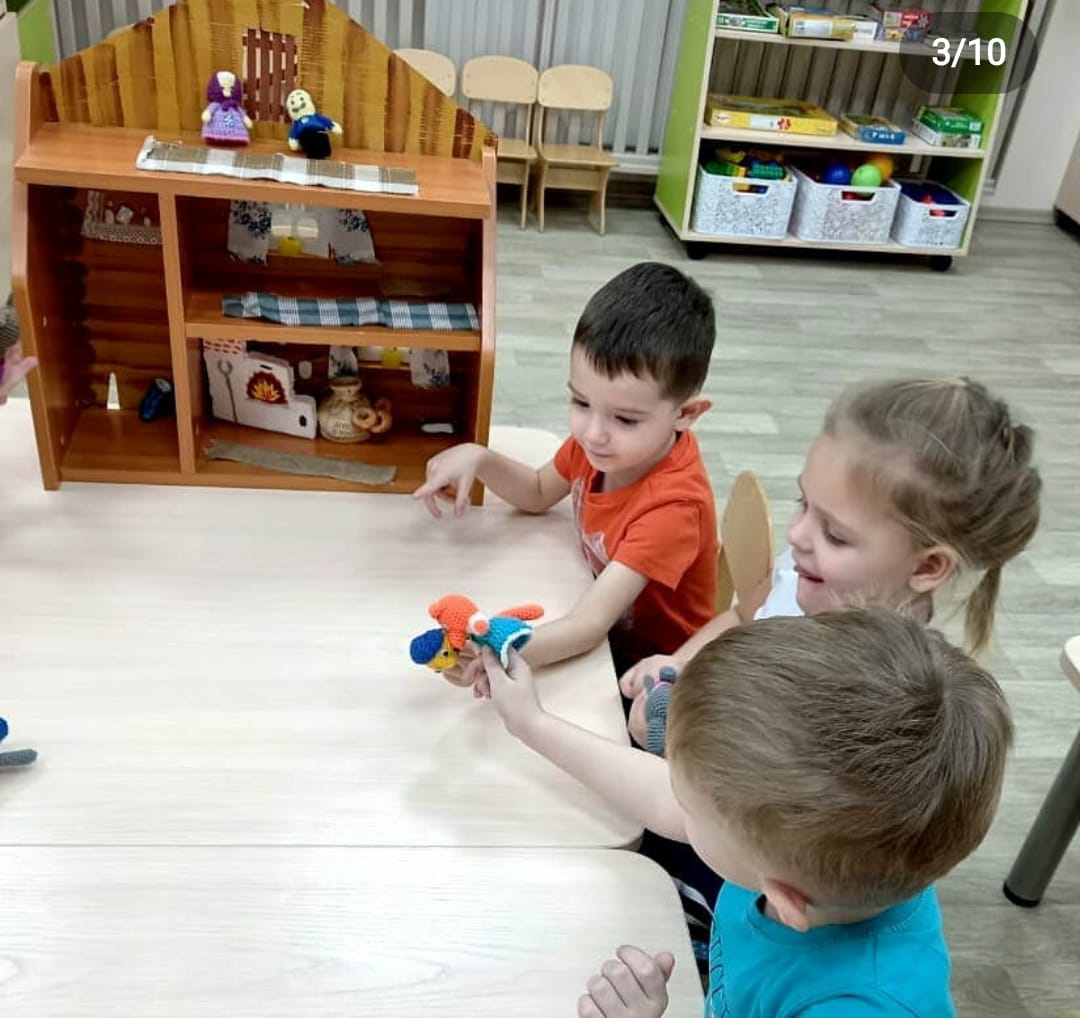 5.Сюжетно-ролевые игры, игры на развитие речи
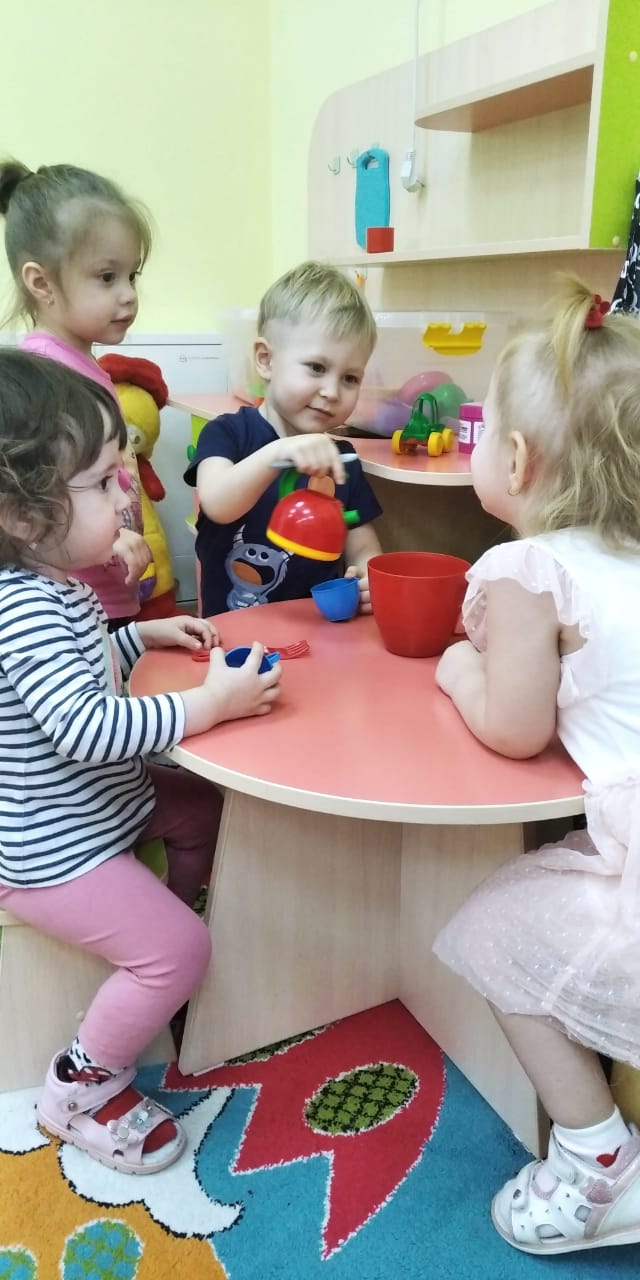 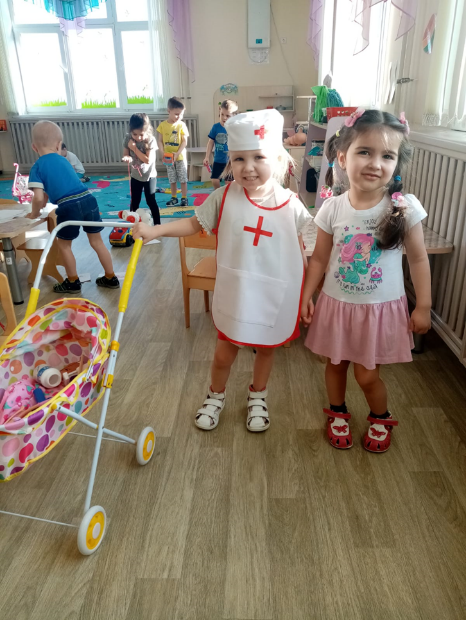 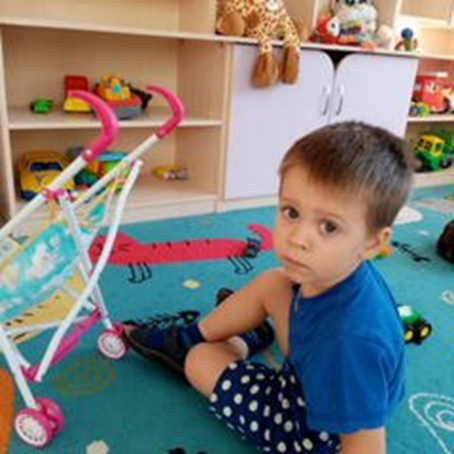 6. Подвижные игры
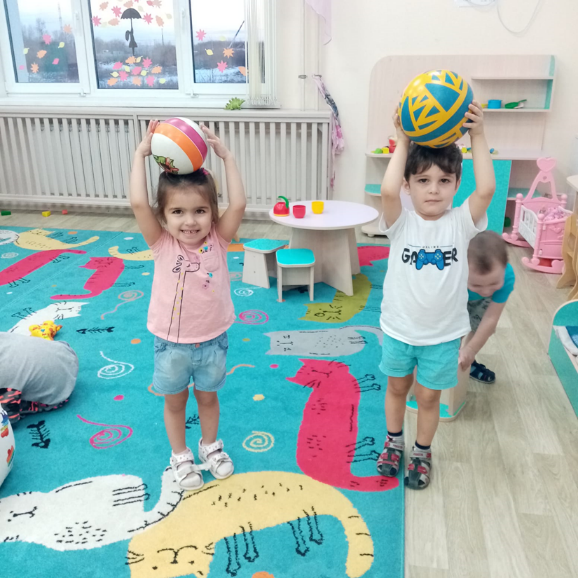 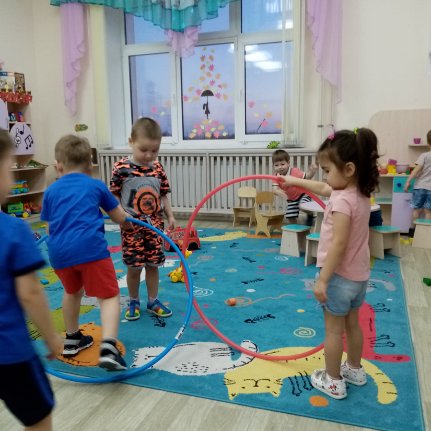 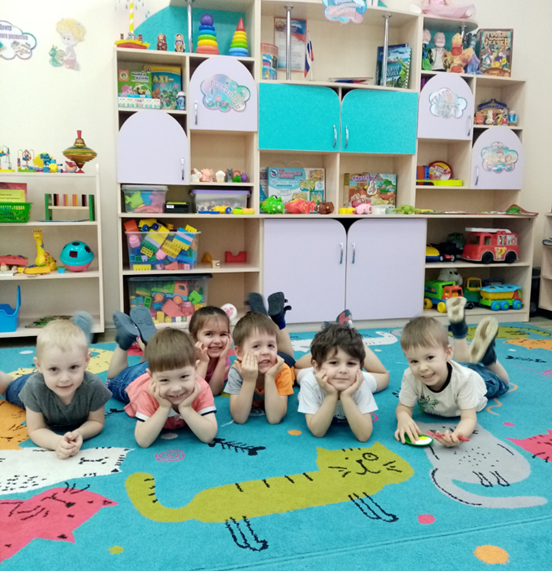 7. Обследование предмета
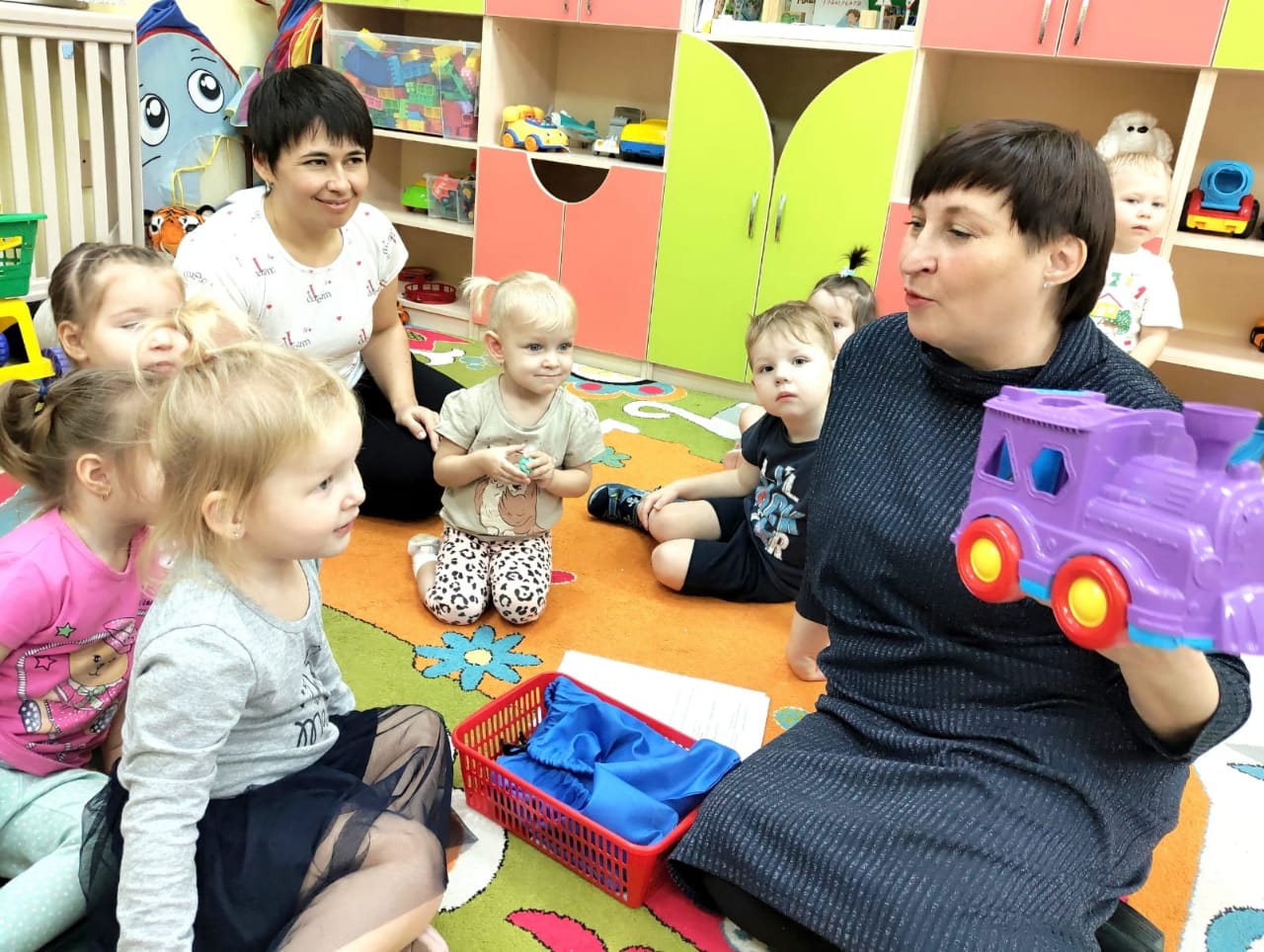 8. Изодеятельность
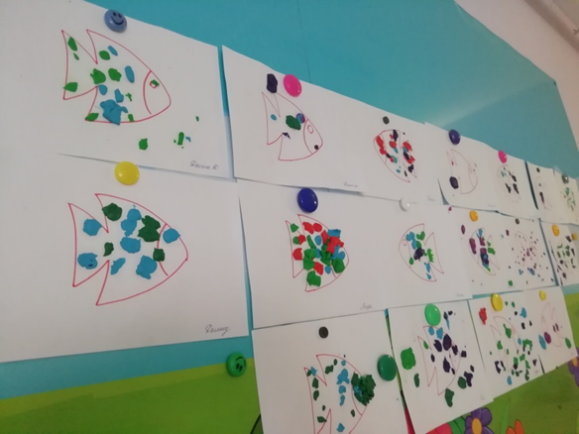 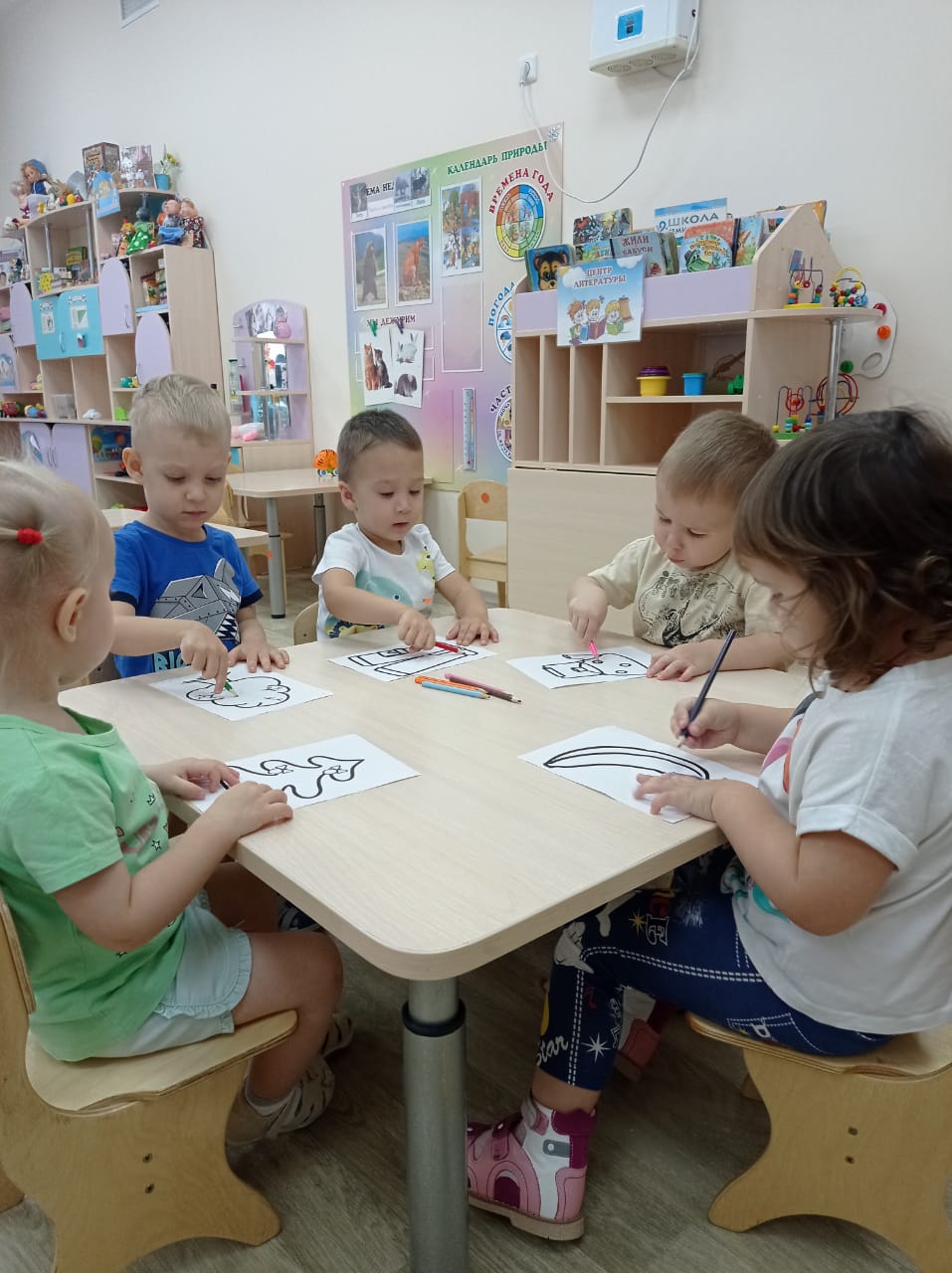 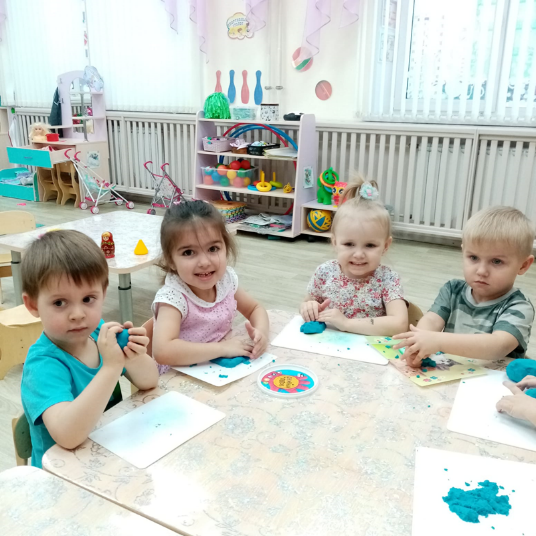 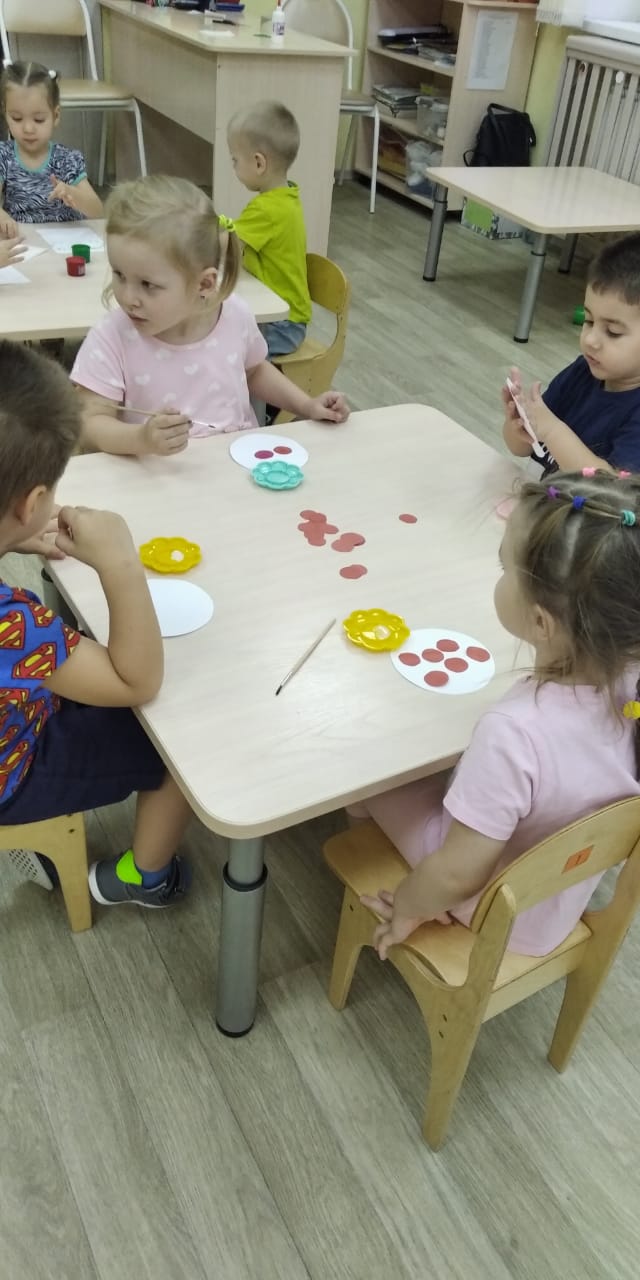 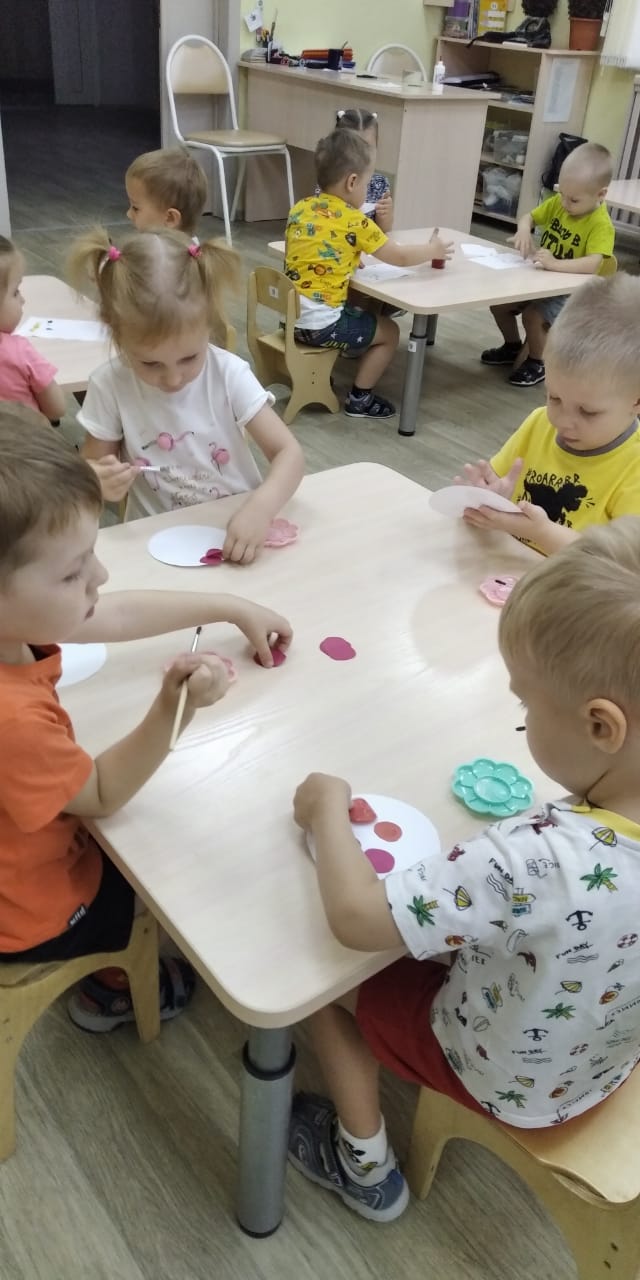 9. Театрализованная деятельность
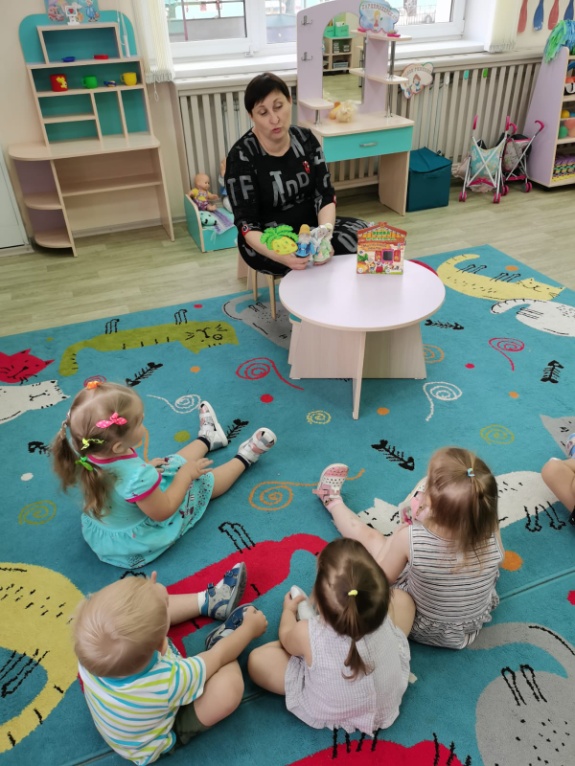 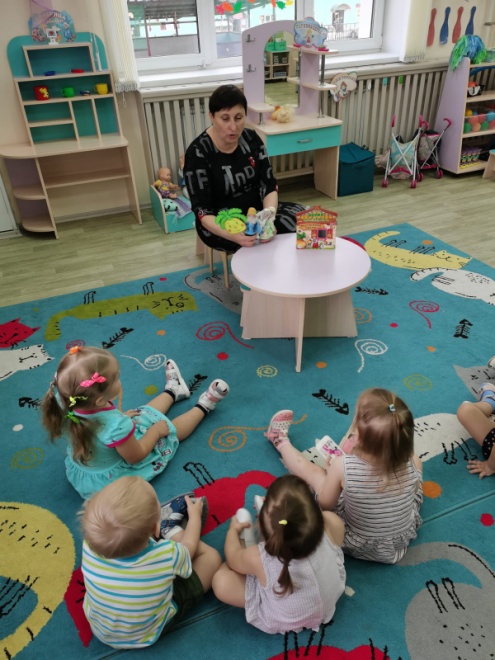 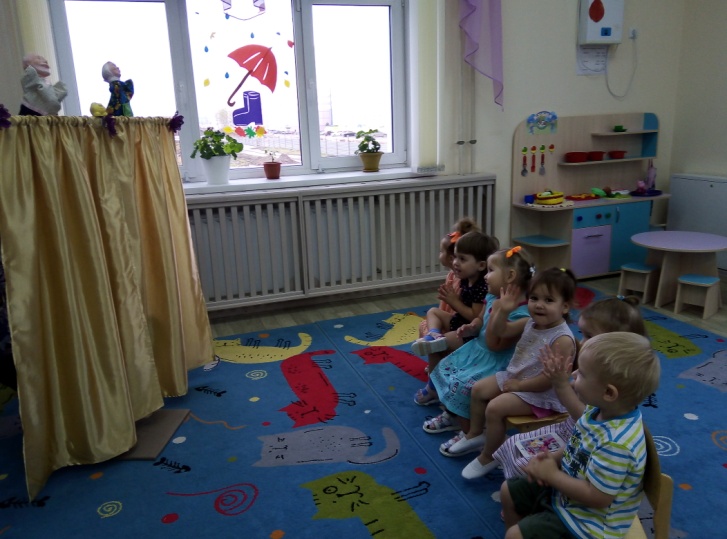 10. Чтение художественной литературы
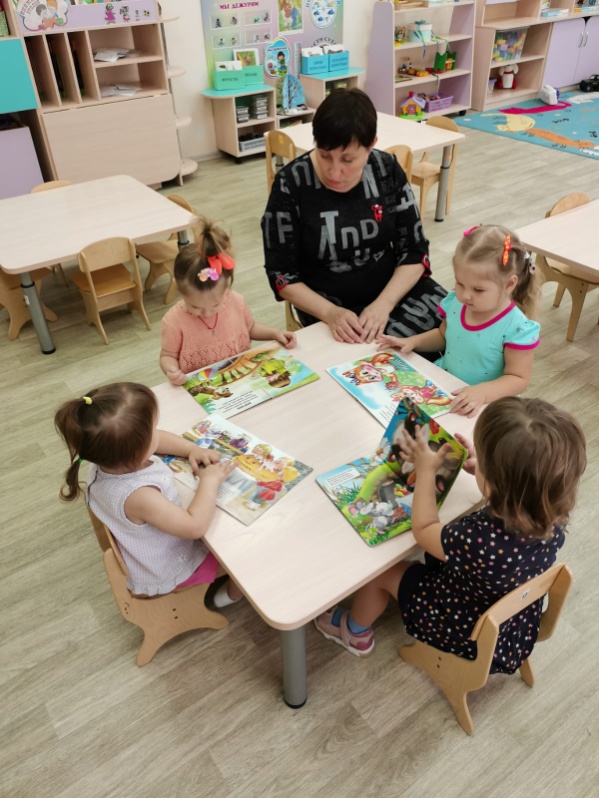 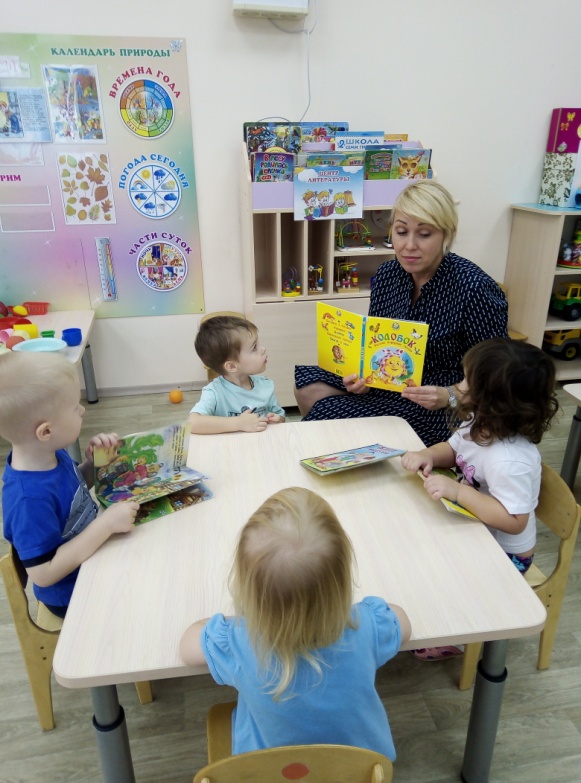 11.Работа с родителями
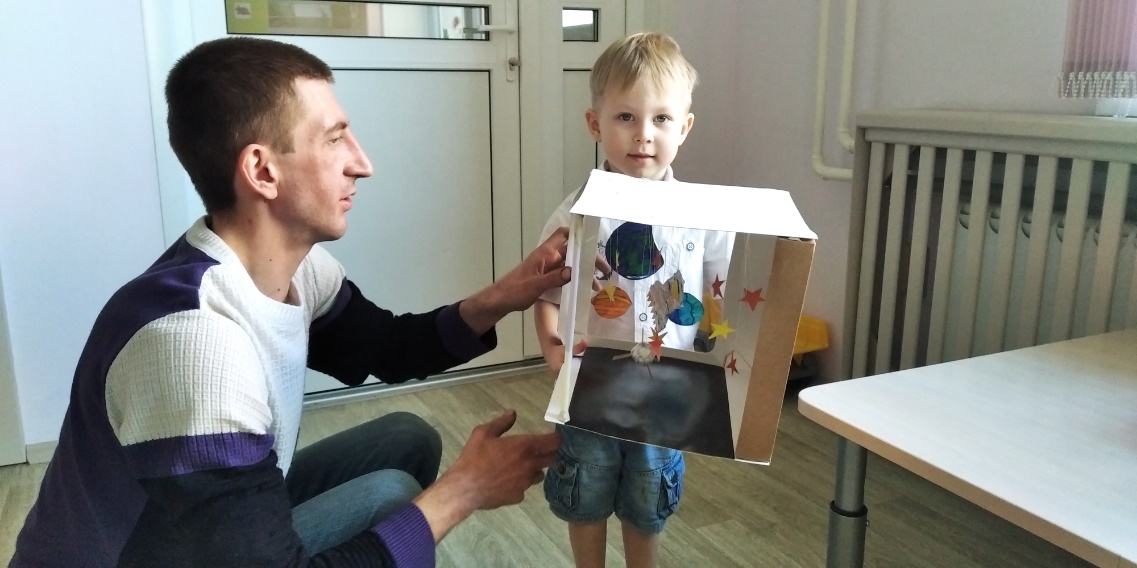 Анализируя проделанную работу можно сделать вывод:
Тема проекта была выбрана с учетом возрастных особенностей детей раннего возраста и объема информации, которая может быть ими воспринята, что положительно повлияло на различные виды деятельности (игровую, познавательную, художественно-речевую, музыкально-игровую); отмечалась положительная реакция и эмоциональный отклик детей, дети проявляли интерес и желание играть, возросла речевая активность детей, что положительно повлияло на самостоятельную игровую деятельность детей.
В ходе реализации данного проекта адаптация детей к детскому саду прошла без осложнений. Эмоциональное напряжение детей понизилось, игра помогла детям успокоится, развить коммуникативные способности. Дети стали общаться друг с другом.
ВСЁ!